ORCID US Community: Making the Most of your ORCID Membership
Sheila Rabun, ORCID US Community Specialist
     https://orcid.org/0000-0002-1196-6279
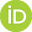 October 2, 2018
Agenda
Intro to the ORCID US Community
Brief Review of ORCID Basics
Getting Started with ORCID:
Stakeholder Support
Technical Integration
Outreach & Education
Discussion & Questions
ORCID Across the Globe
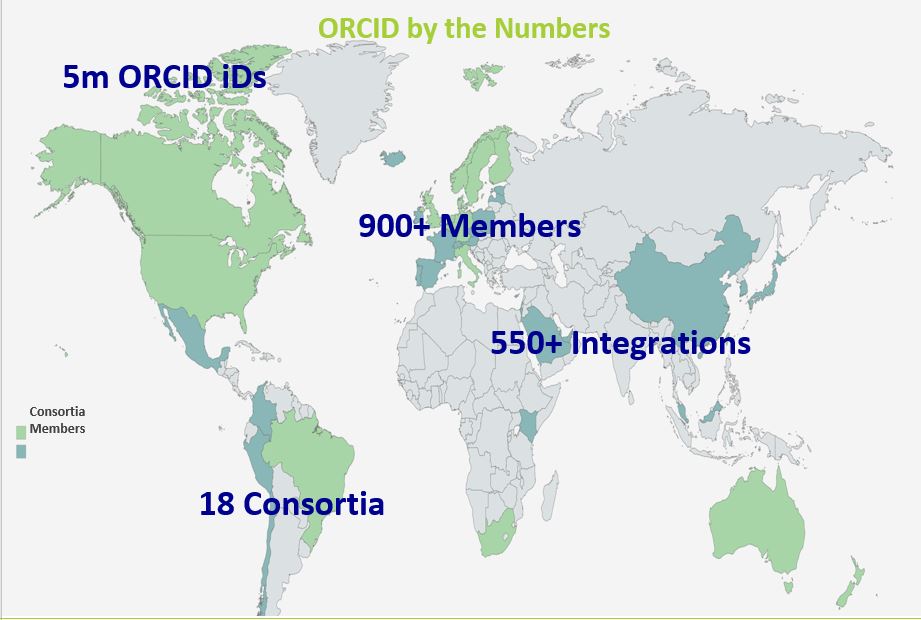 ORCID Americas Region
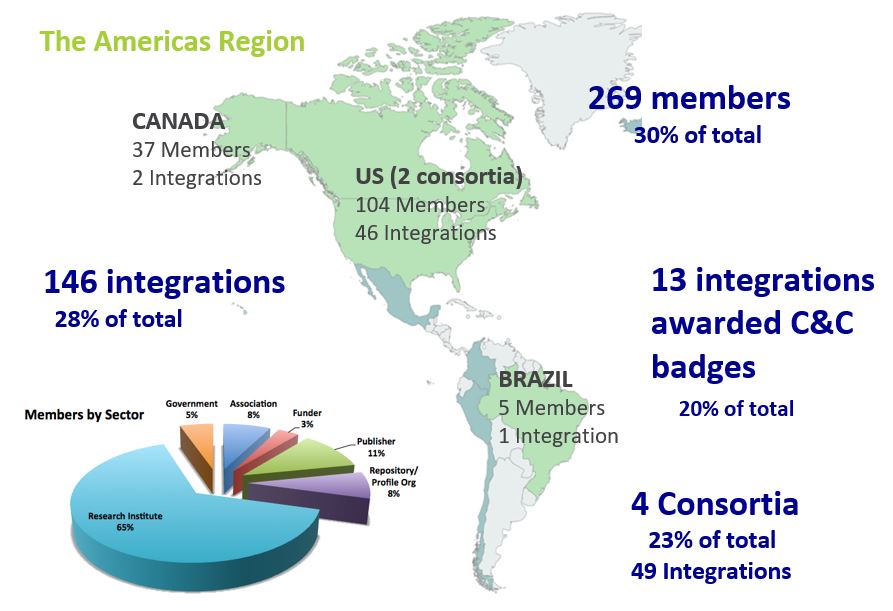 ORCID US Community
103 institutional members!
http://orcid-us.org
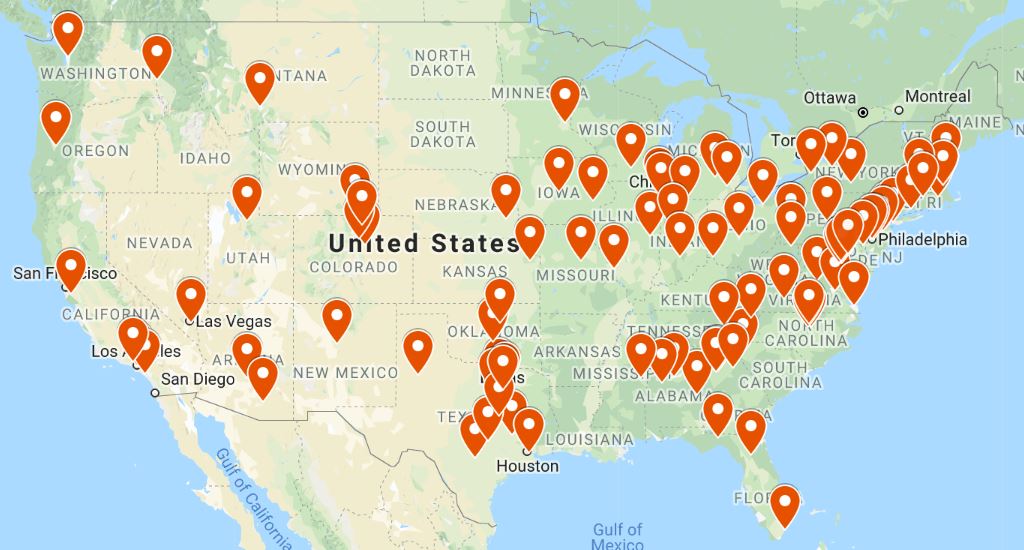 ORCID US Membership Benefits
Discounted fee for joining as a large group ($4,300/ calendar year)
Dedicated Technical & Community Support
5 API credentials for ORCID integration with 5 systems
Monthly Member Newsletter
Monthly statistics report
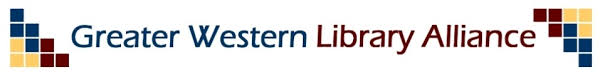 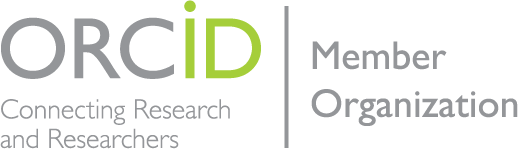 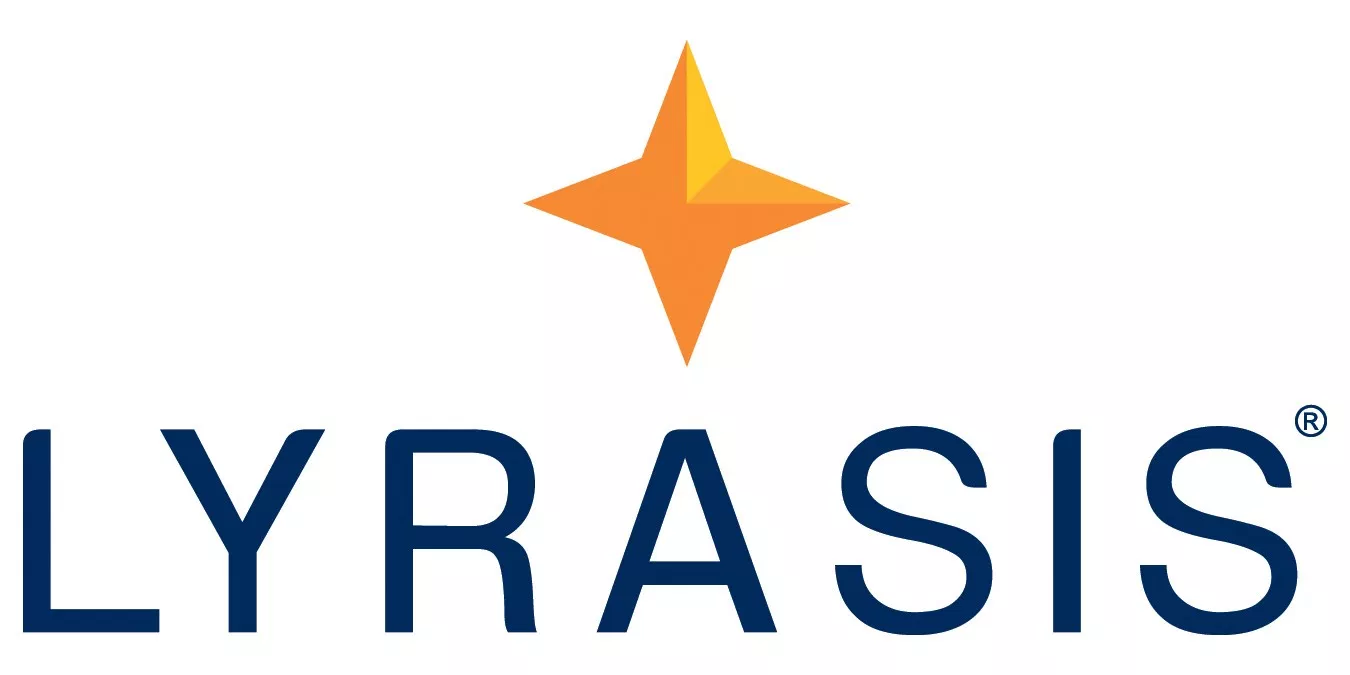 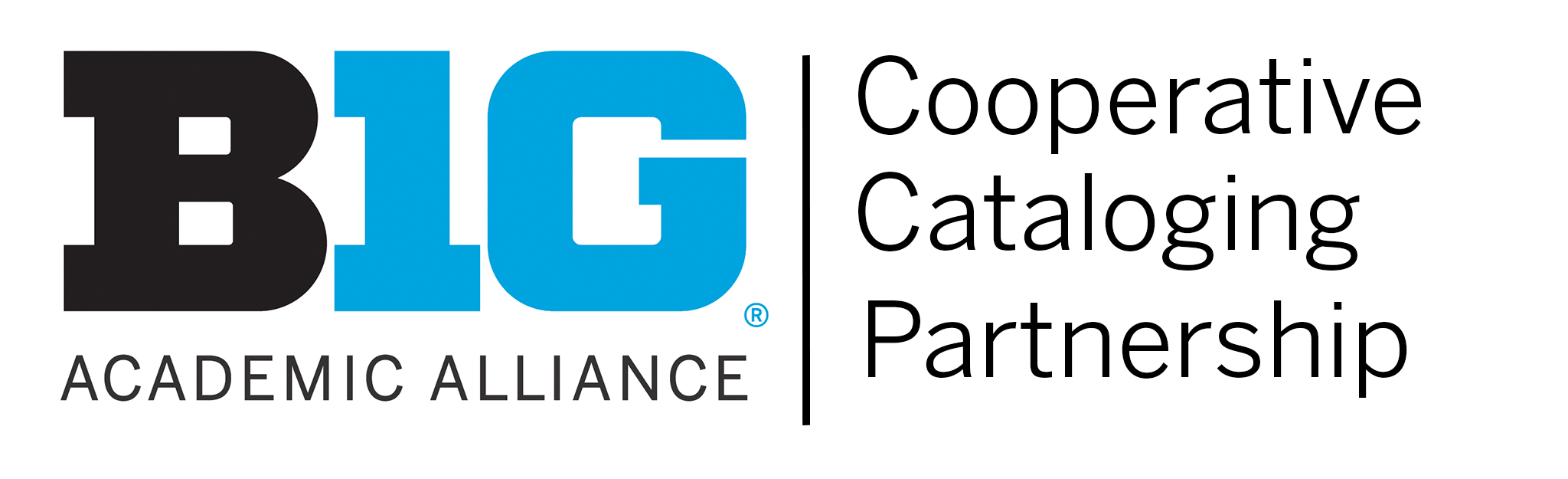 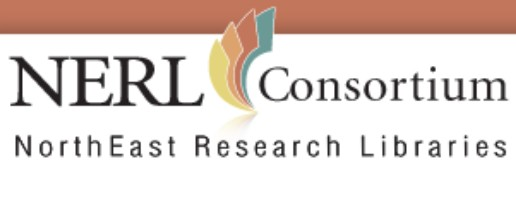 ORCID US Community Resources
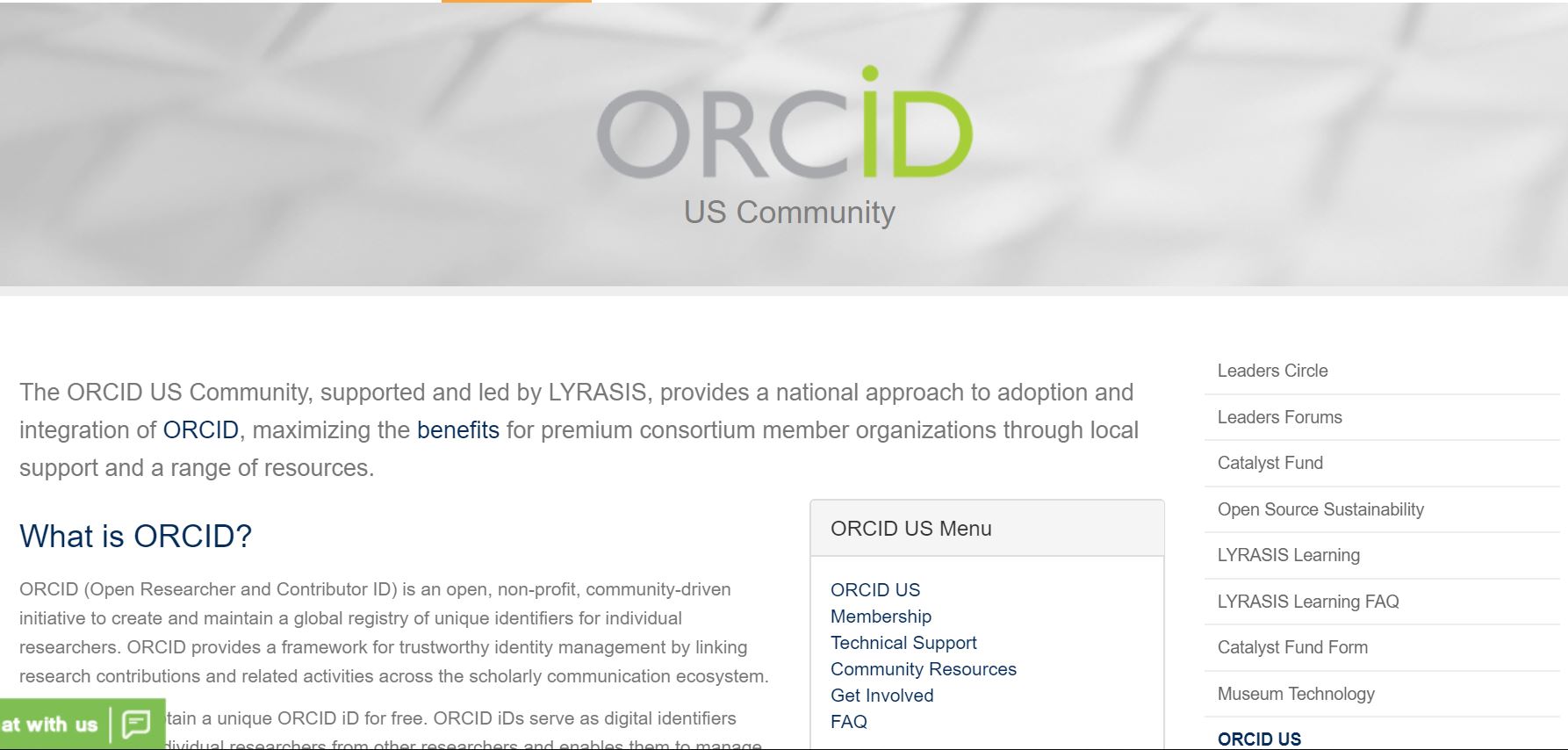 ORCID US website: http://orcid-us.org
ORCID US Community Resources
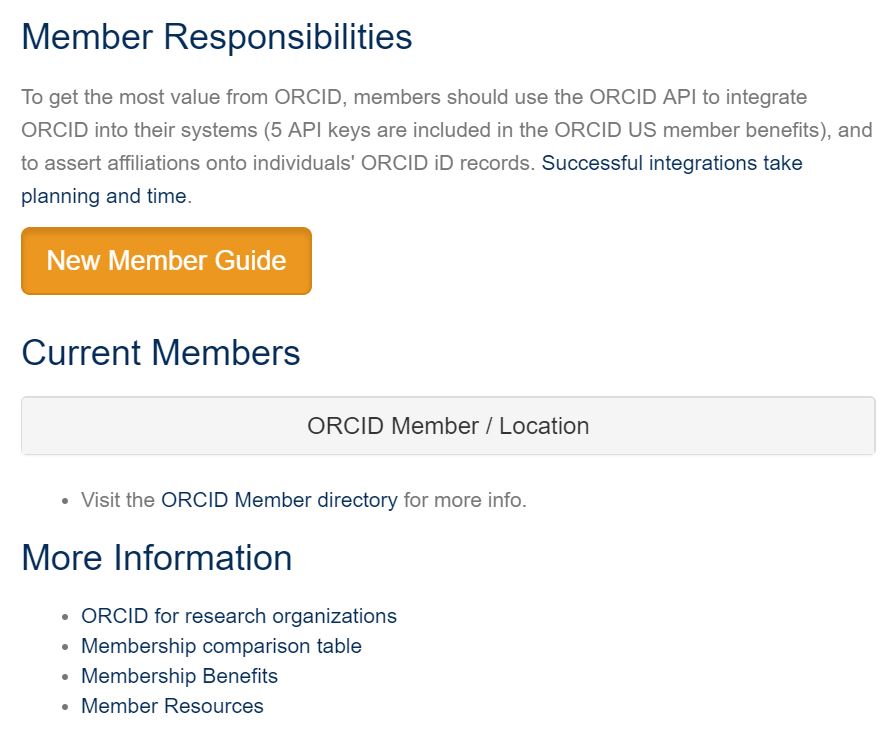 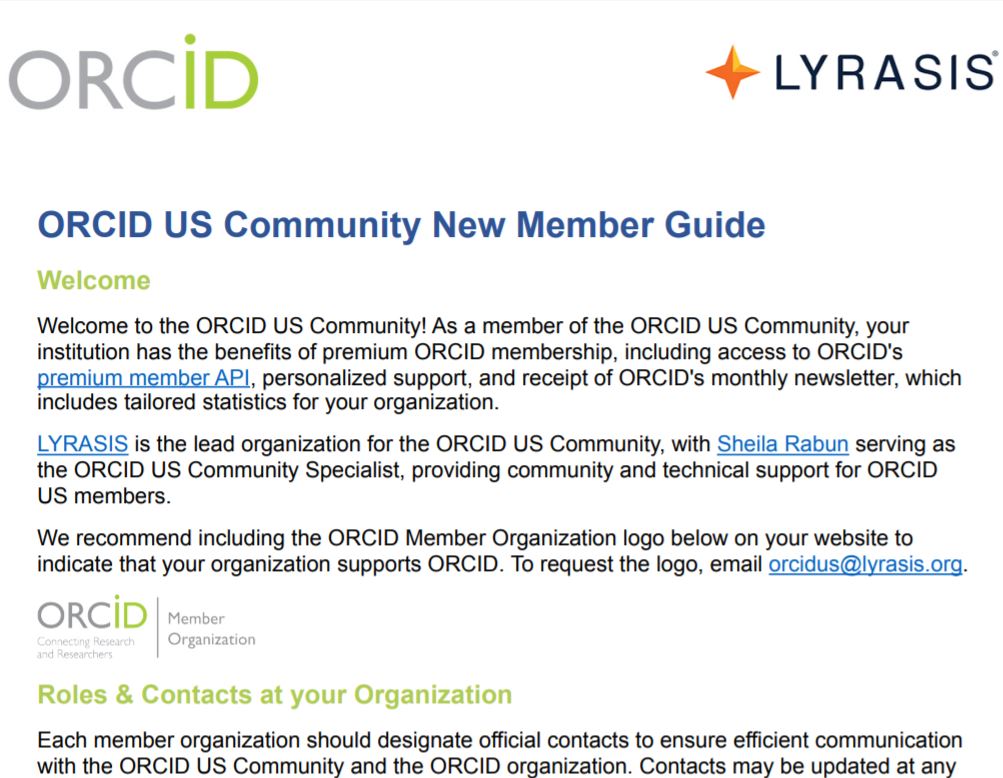 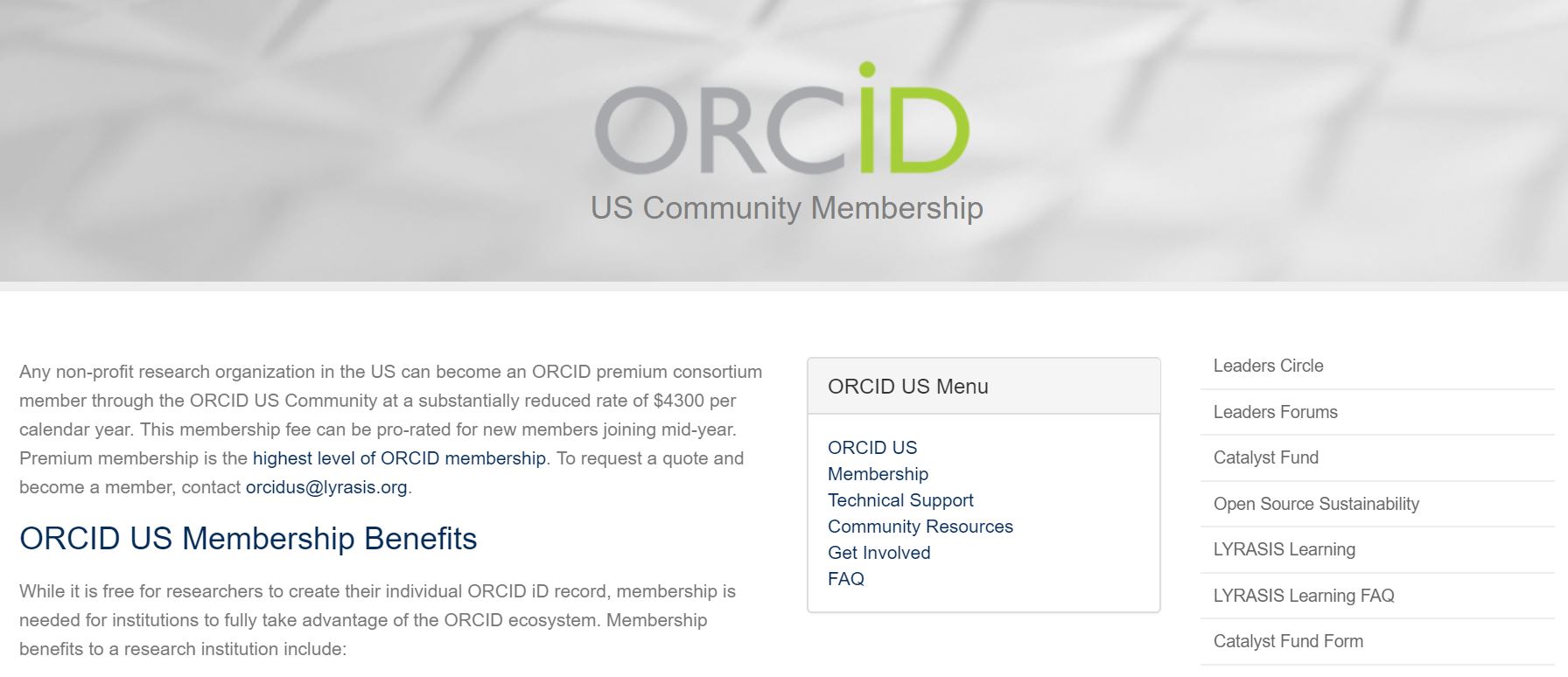 New Members Guide
ORCID US Community Wisdom
Members-Only Discussion Forum: Utilize the collective knowledge of the community 
Set up a consultation: orcidus@lyrasis.org
Members’ Discussion Forum:
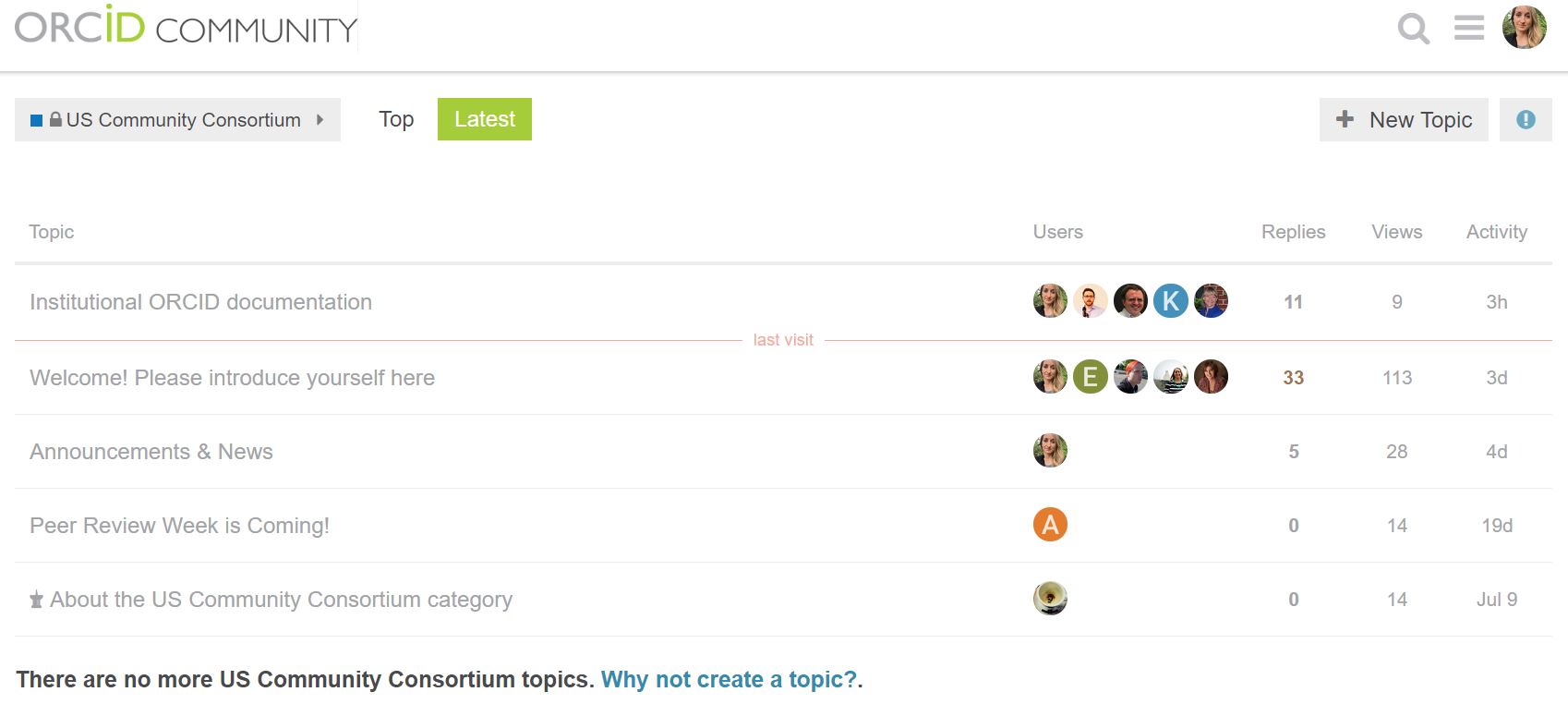 ORCID US Community Resources
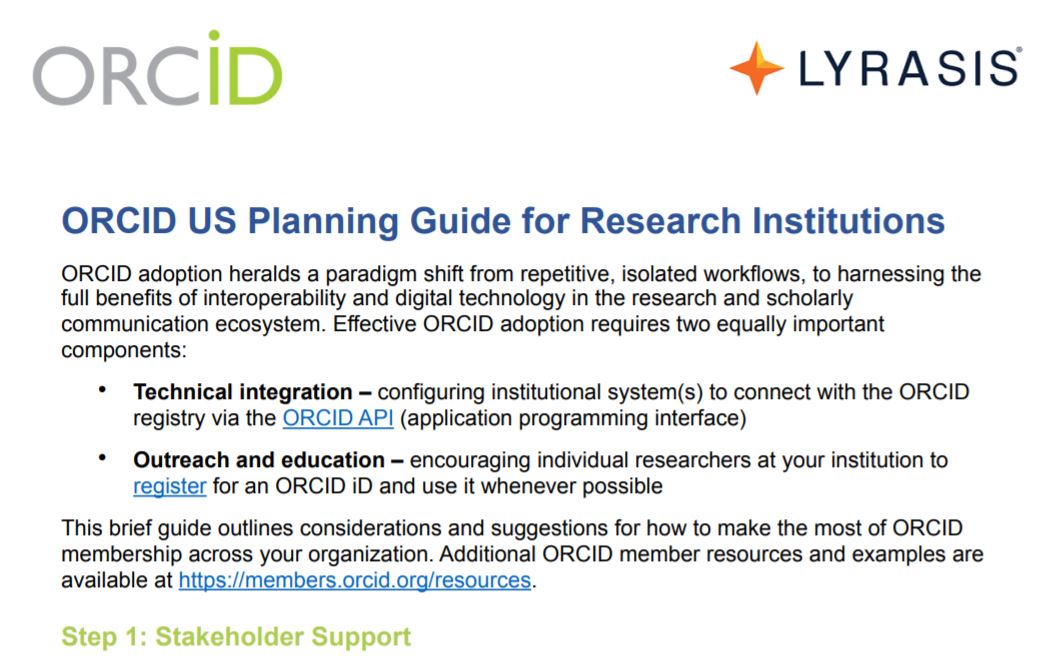 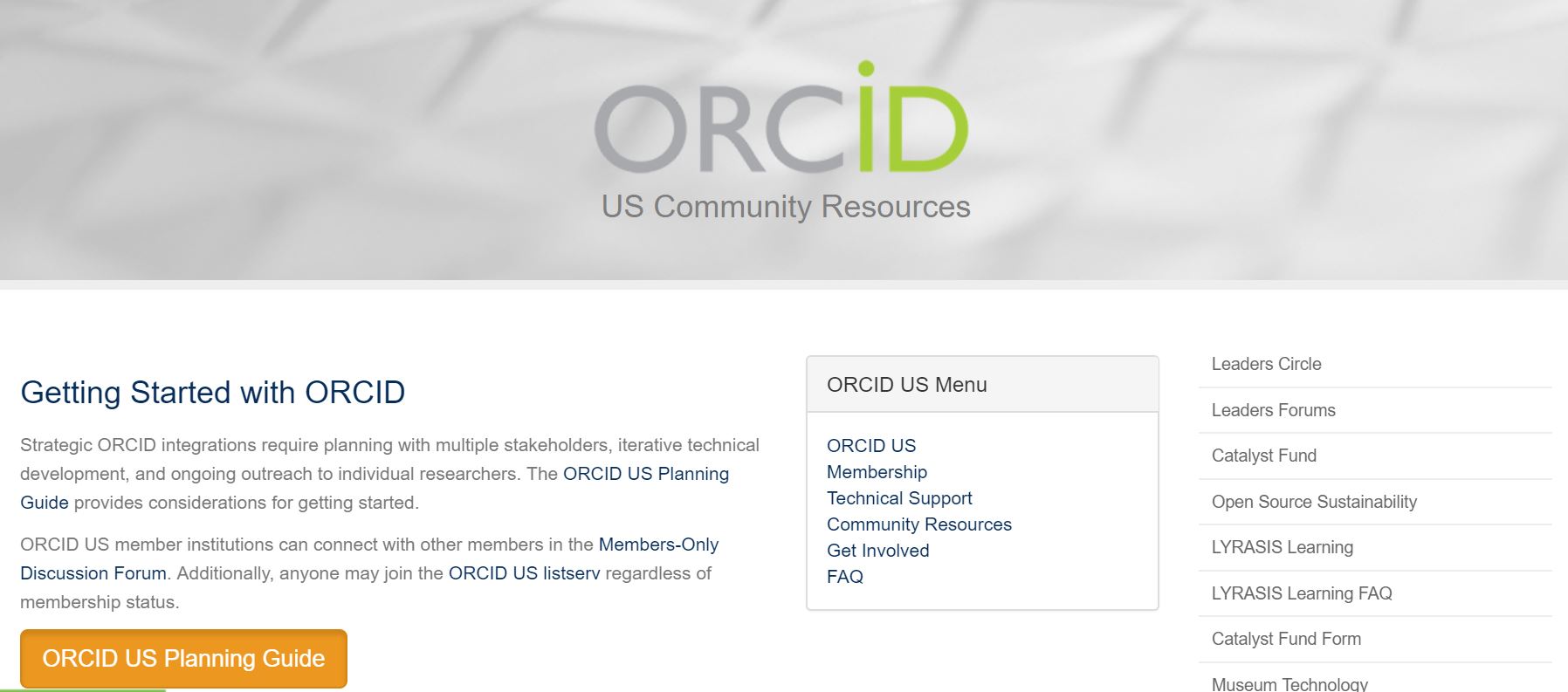 Planning Guide for Research Institutions
Brief Review: ORCID Vision
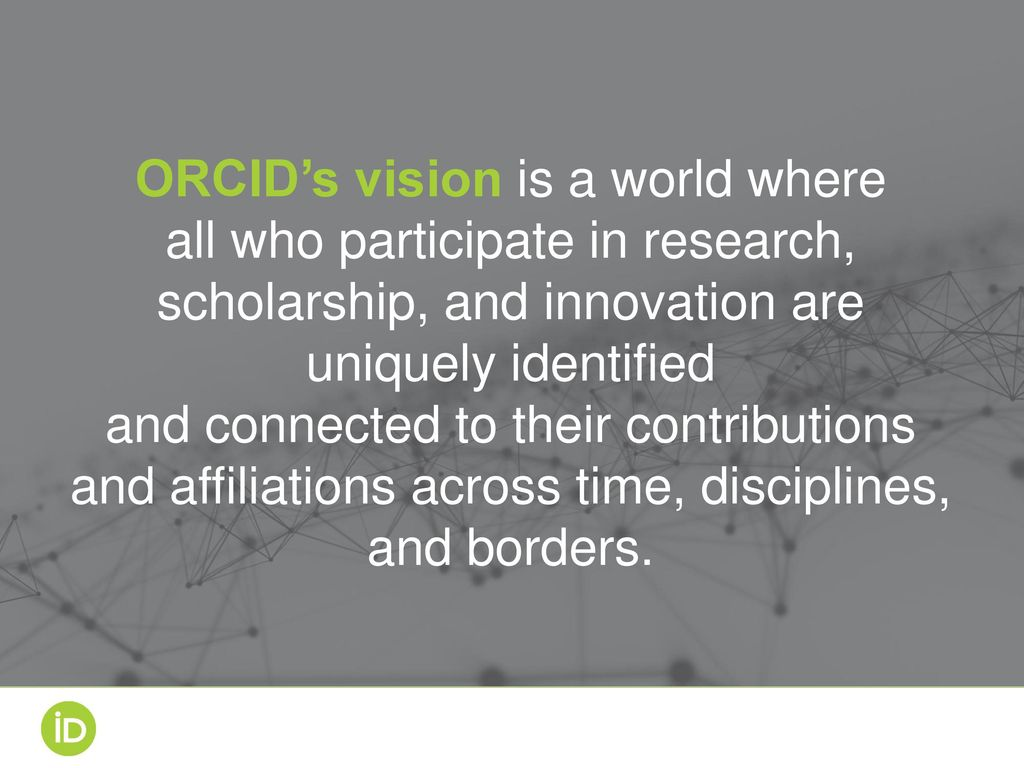 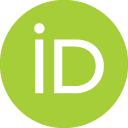 Brief Review: ORCID iD
Open Researcher and Contributor ID
Name disambiguation: Unique 16-digit number
0000-0002-1196-6279
Formatted as URI: https://orcid.org/0000-0002-1196-6279
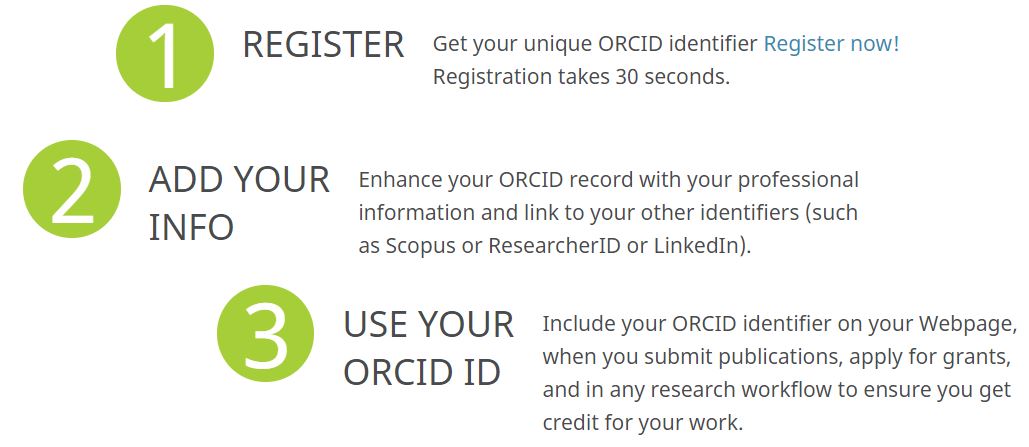 FREE to Register
ORCID iD Record
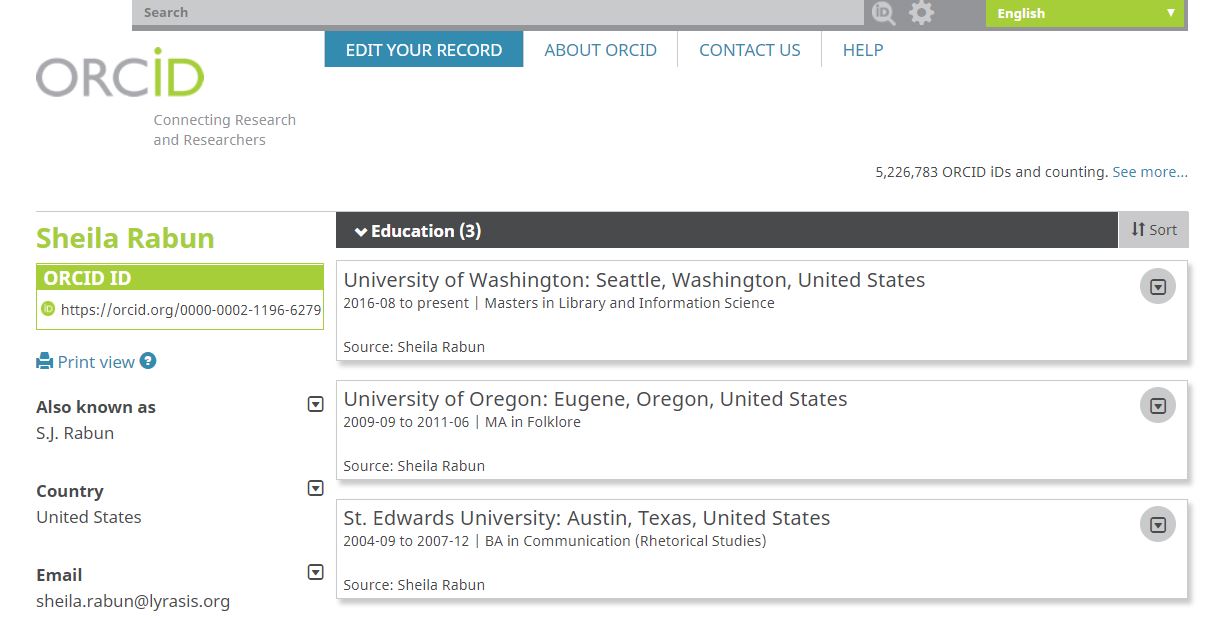 Name
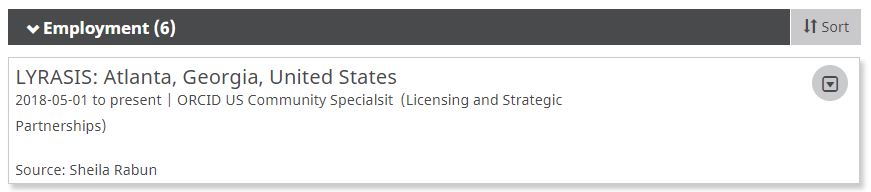 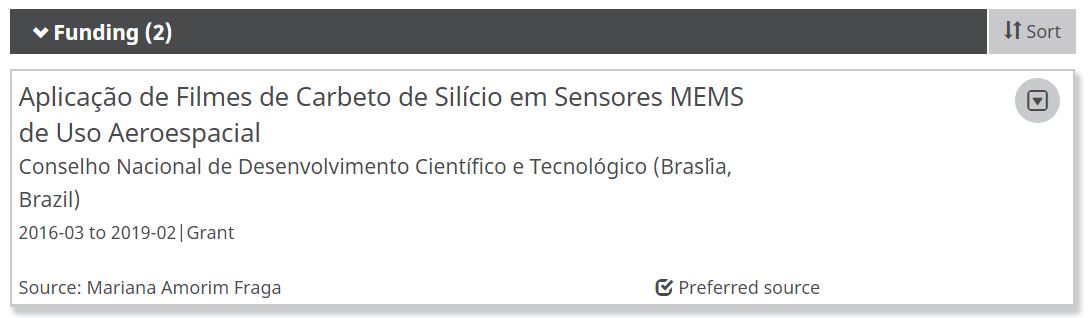 Keywords




Other IDs




Websites
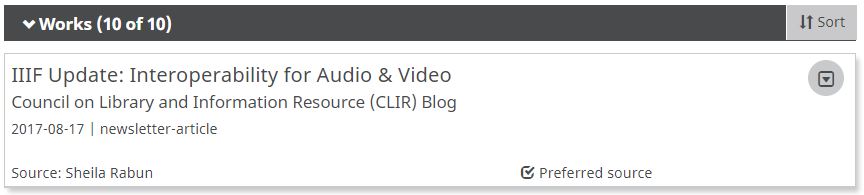 ORCID iD Record Visibility Settings & Source
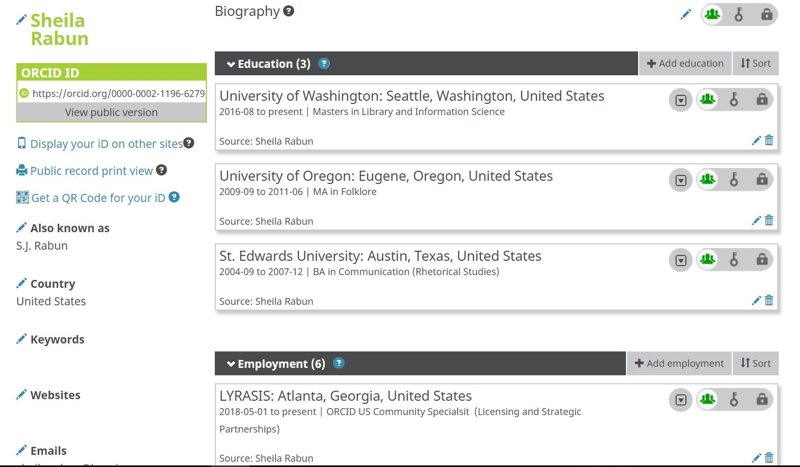 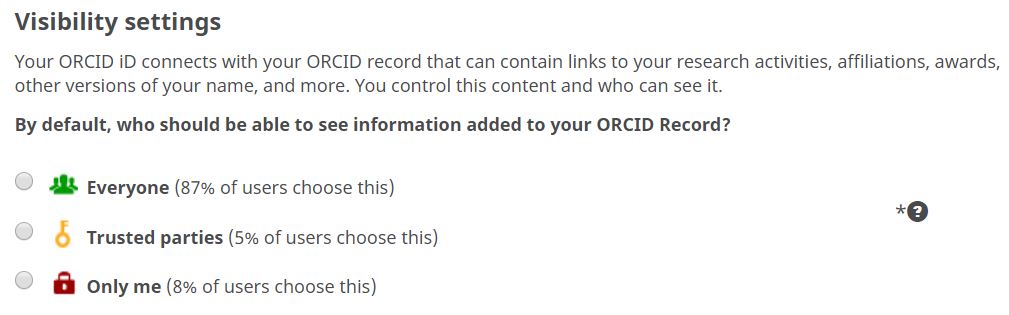 ORCID iD Records
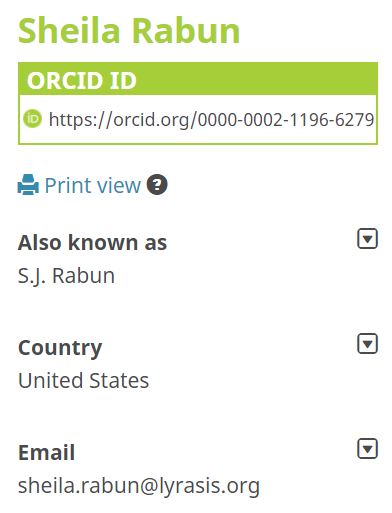 ORCID iD Records
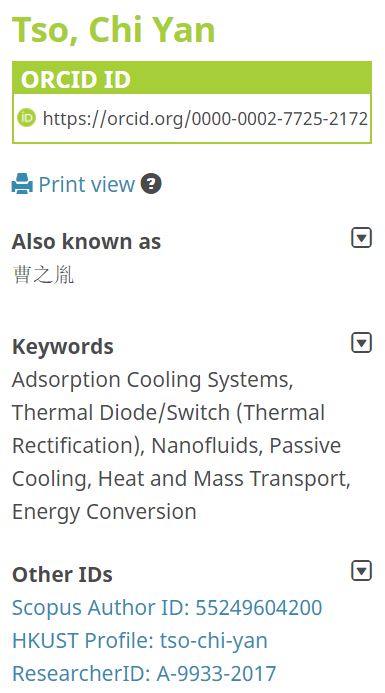 ORCID iD Records
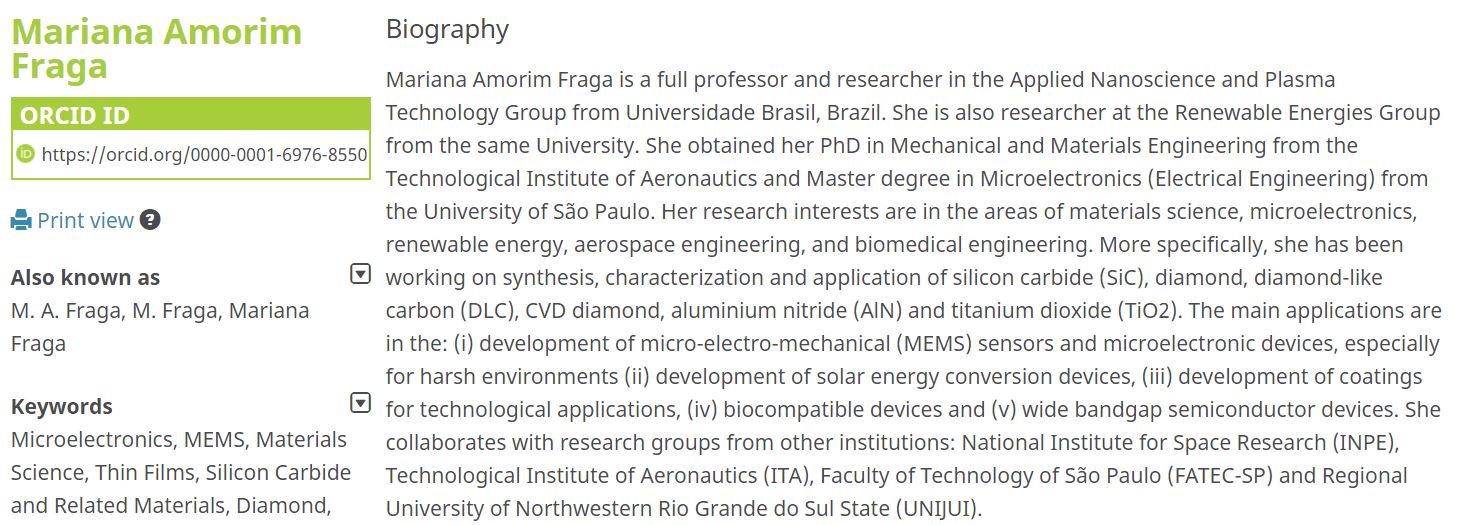 ORCID iD Records
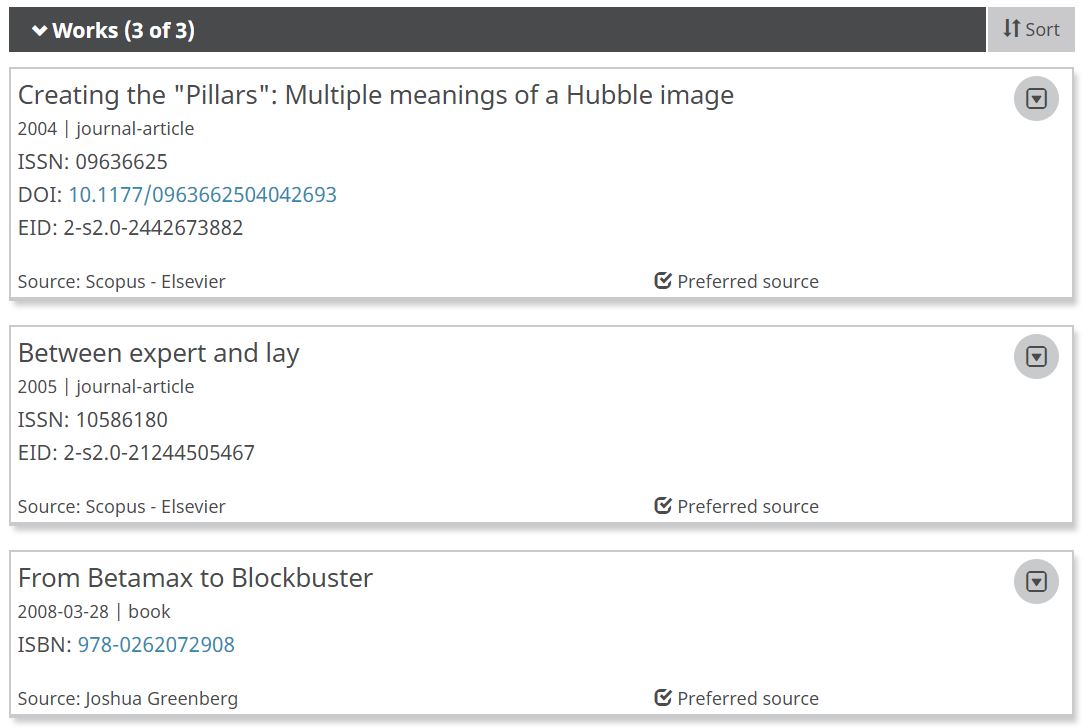 ORCID iD Records
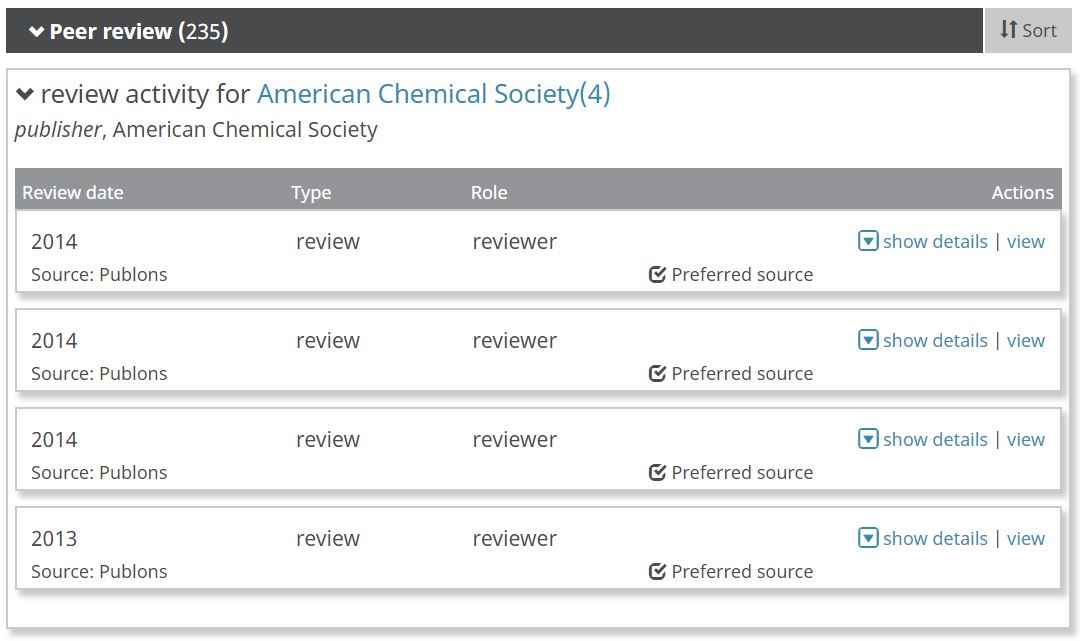 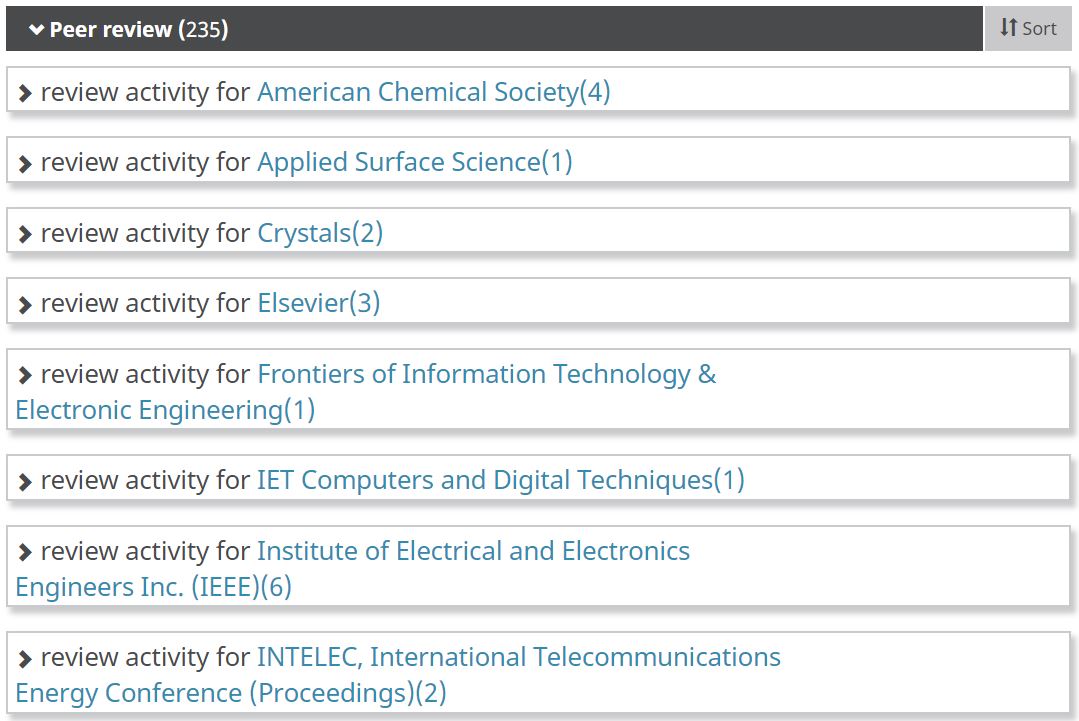 ORCID Ecosystem & Interoperability
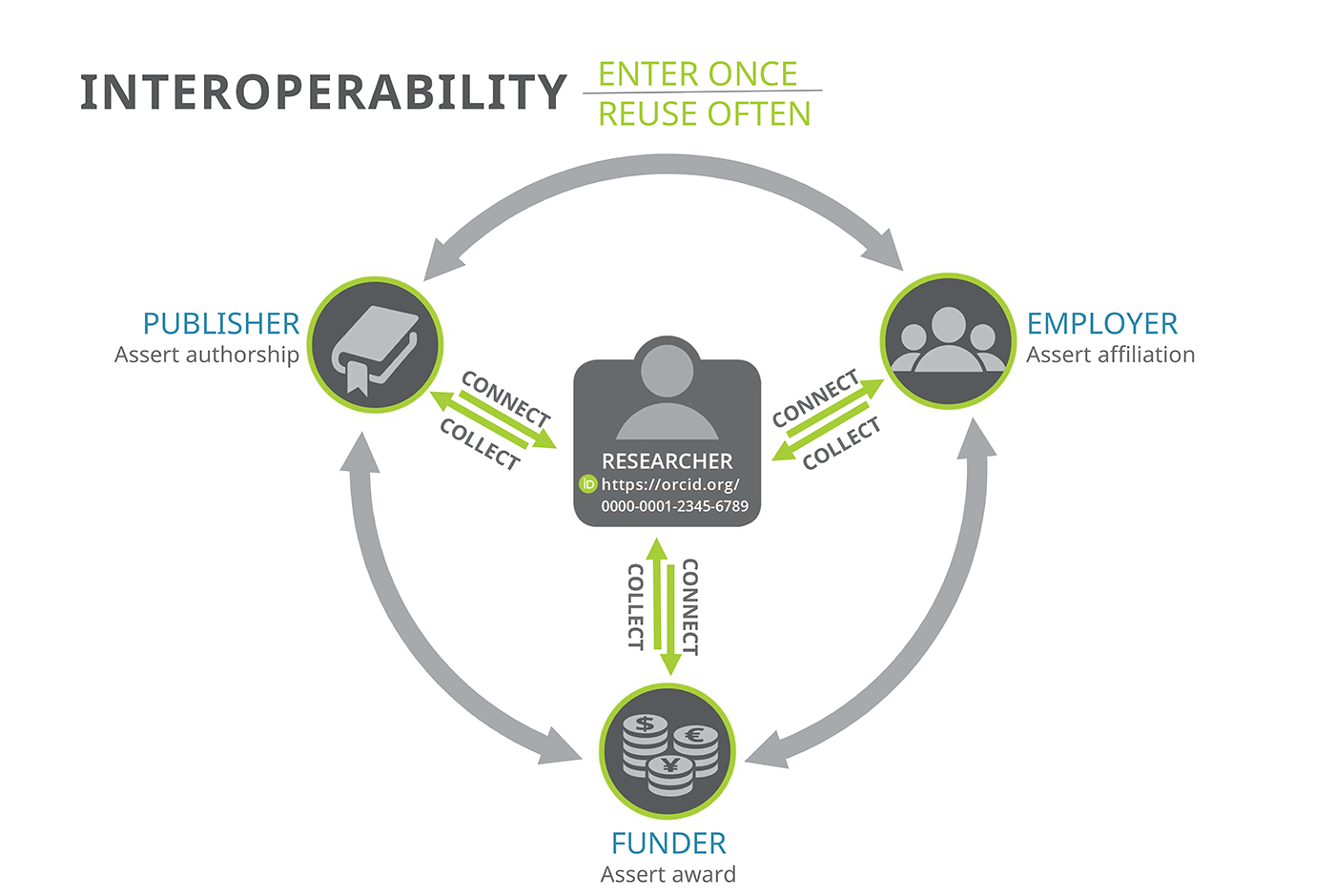 Employment & Education Affiliations
Names(s) & Biographical Information
Research Published, Presentations, etc.
Peer Review Activity
Grant Funding Received
ORCID Benefits for Individuals
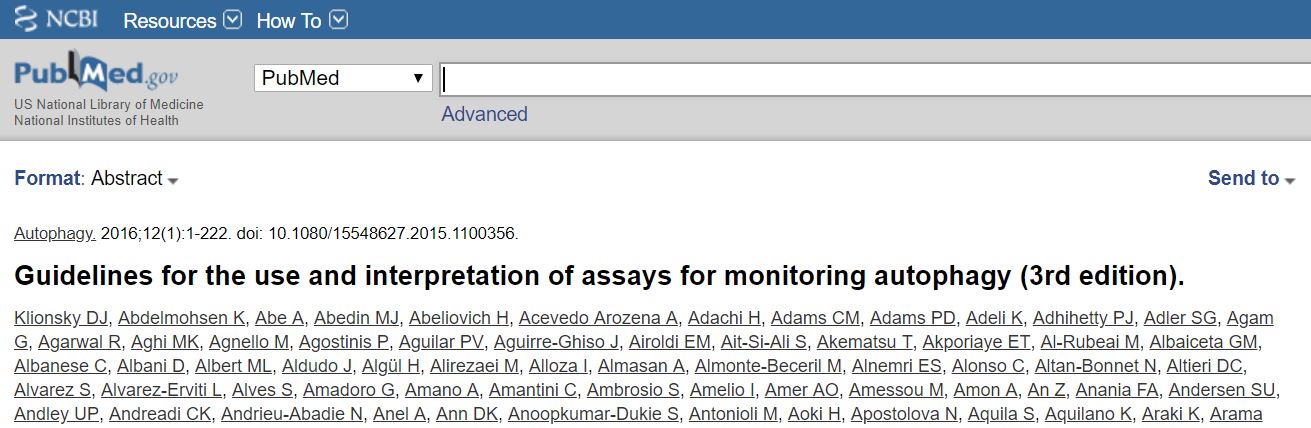 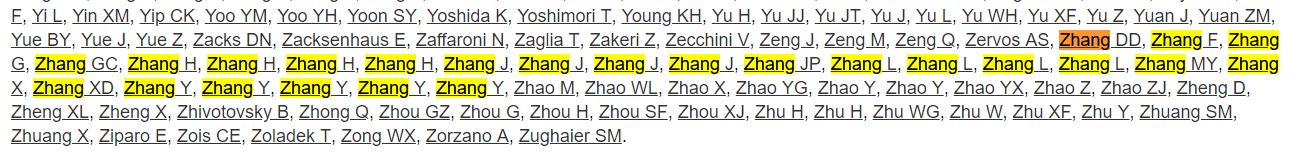 What does ORCID help individuals to do?
Distinguish themselves from others​
Ensure trustworthy record of contributions & affiliations
Save time & reduce administrative burden​
ORCID Benefits for Research Institutions
What does ORCID help research institutions to do?
Mitigate confusion caused by name ambiguity
Ensure trustworthy & accurate affiliations
Assess impact
Save time & reduce administrative burden​
Support individual researchers
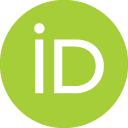 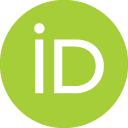 1. Stakeholder Support

2. Technical Integration

3. Outreach & Education
That’s great! Now, how do we get started?
Stakeholder Support - Build a Business Case
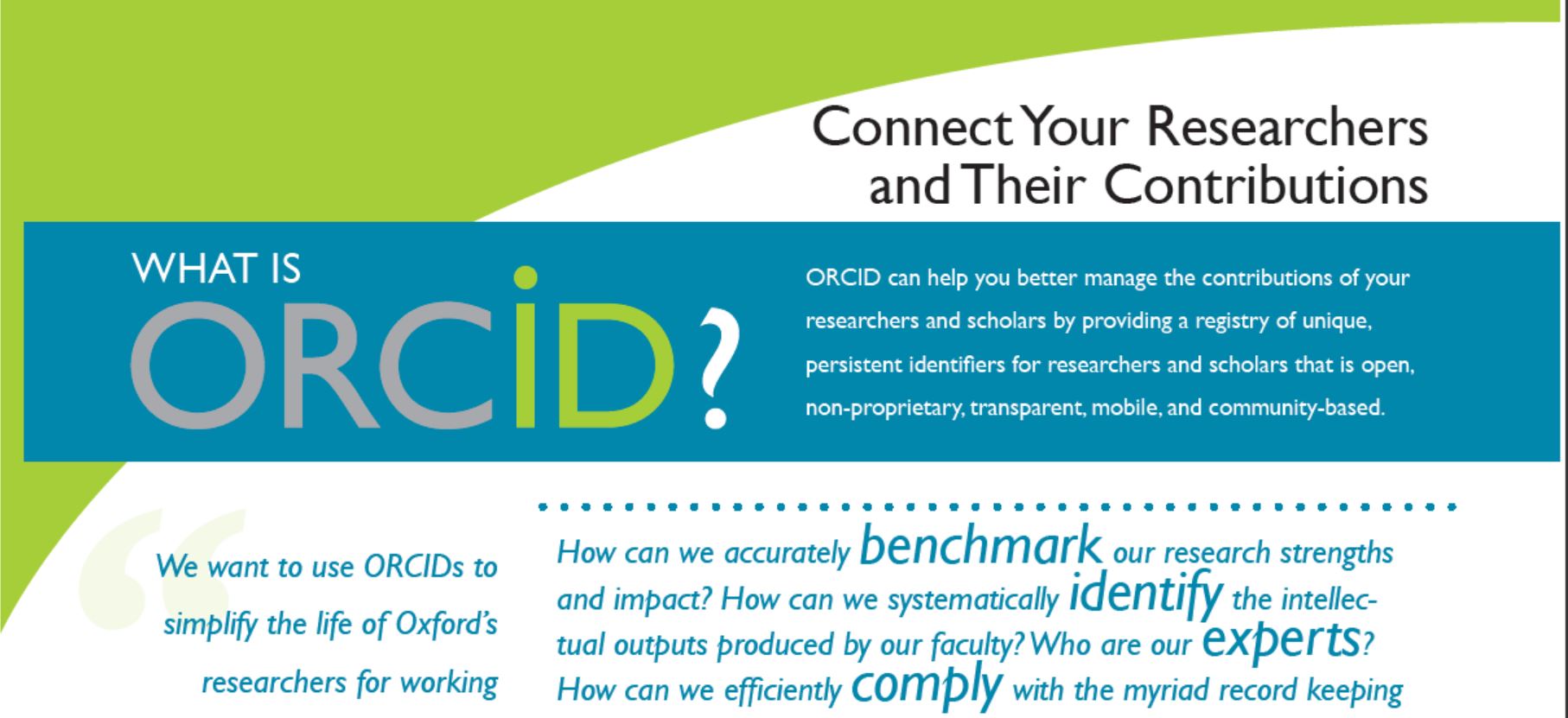 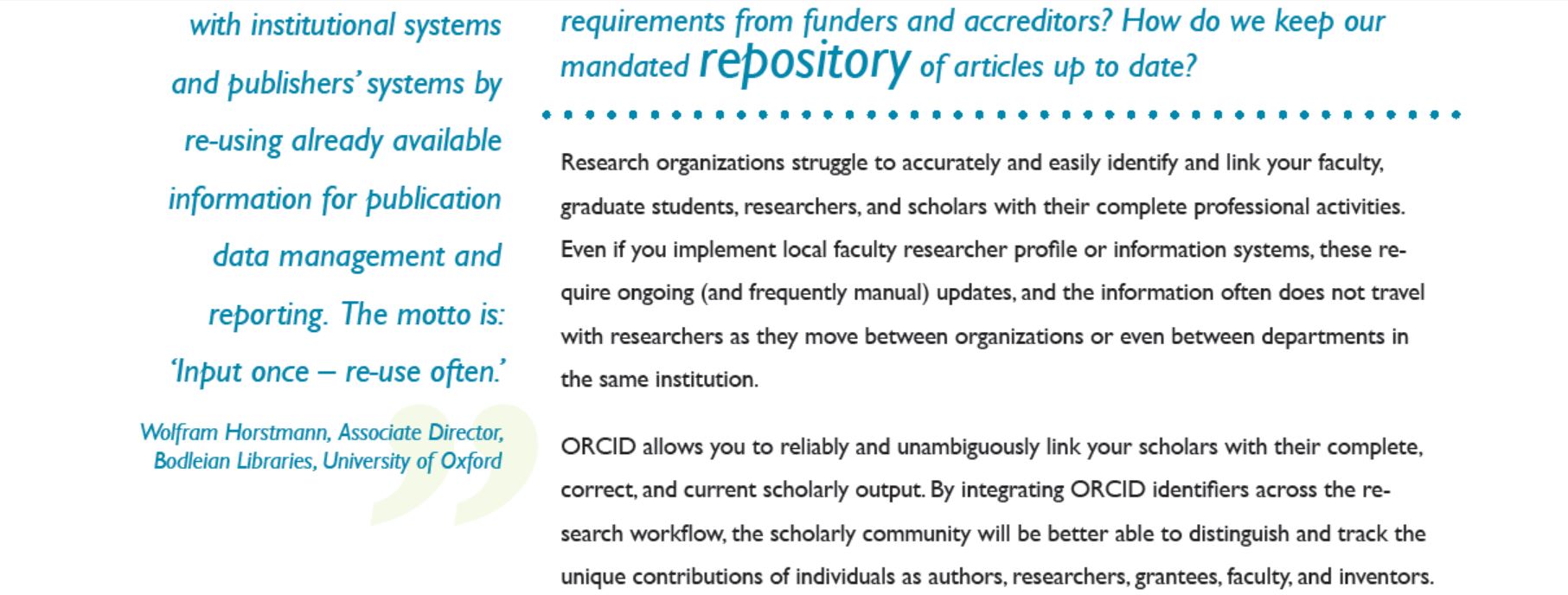 Flier available at: http://members.orcid.org/outreach-resources/flier-researchorgs
Stakeholder Support
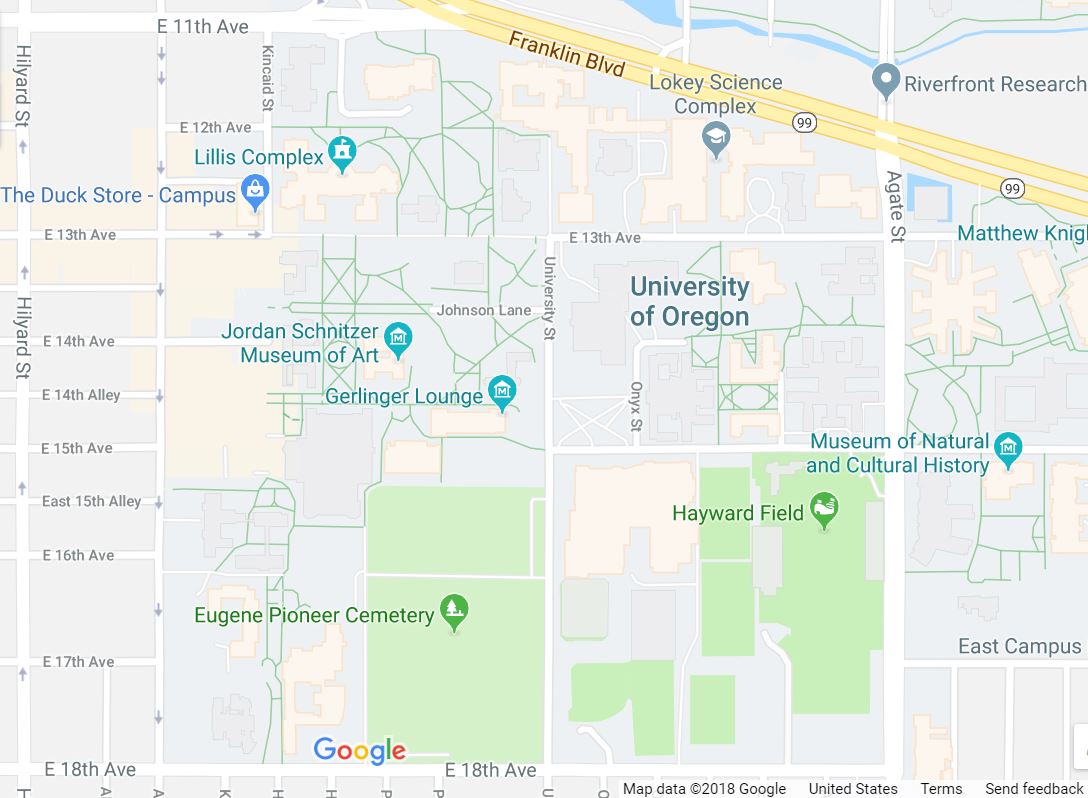 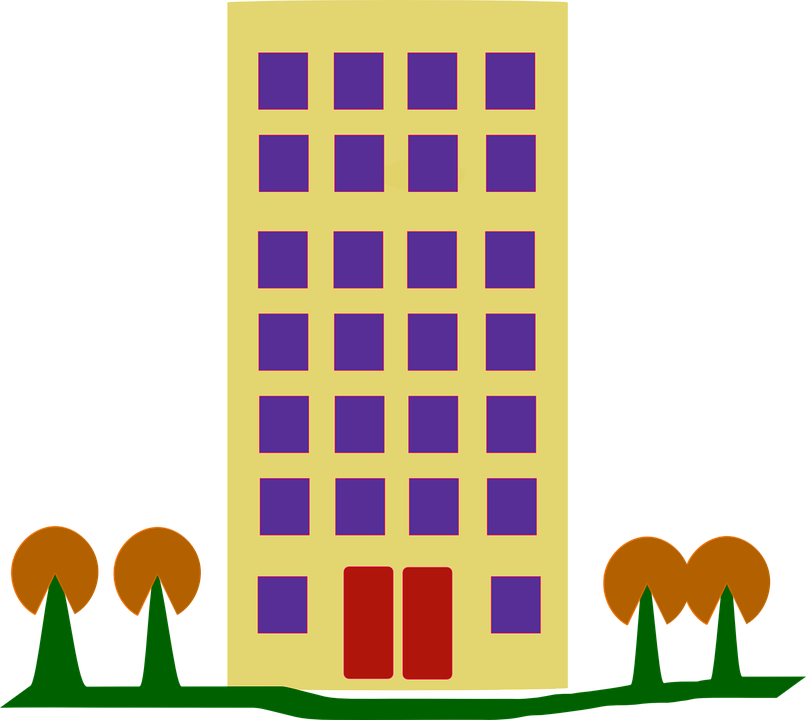 Central IT
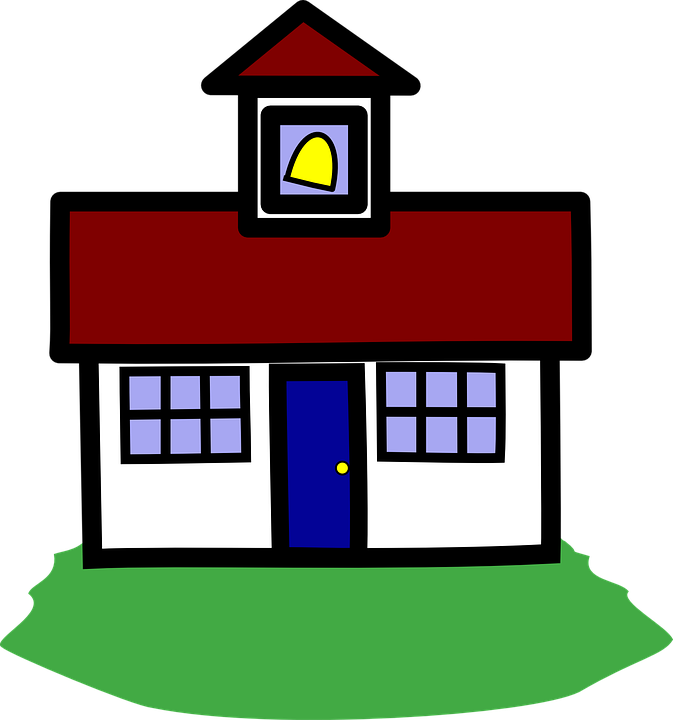 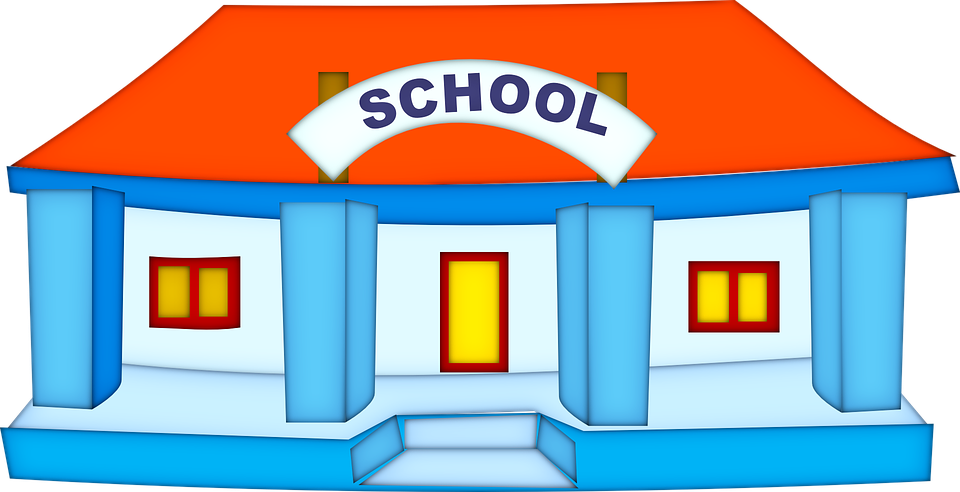 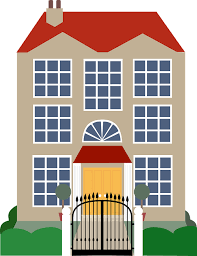 Research Office
Human Resources
Academic Units
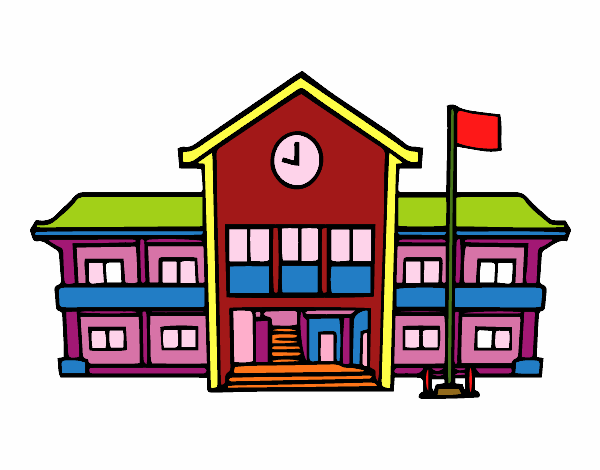 Graduate School
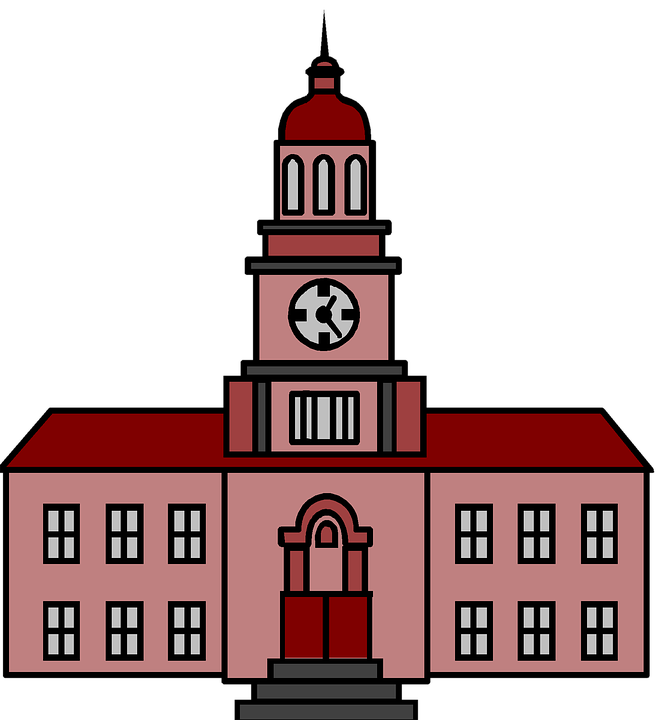 Provost
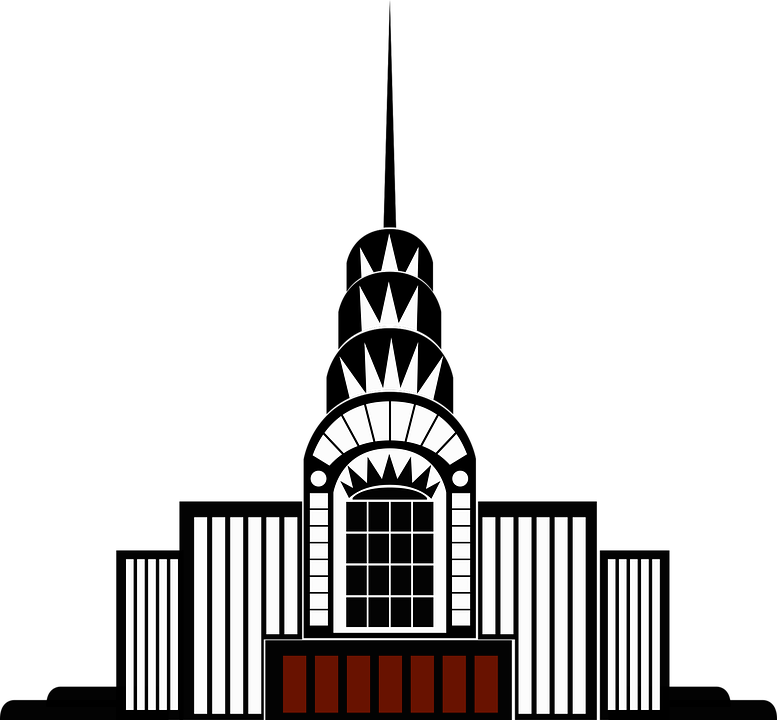 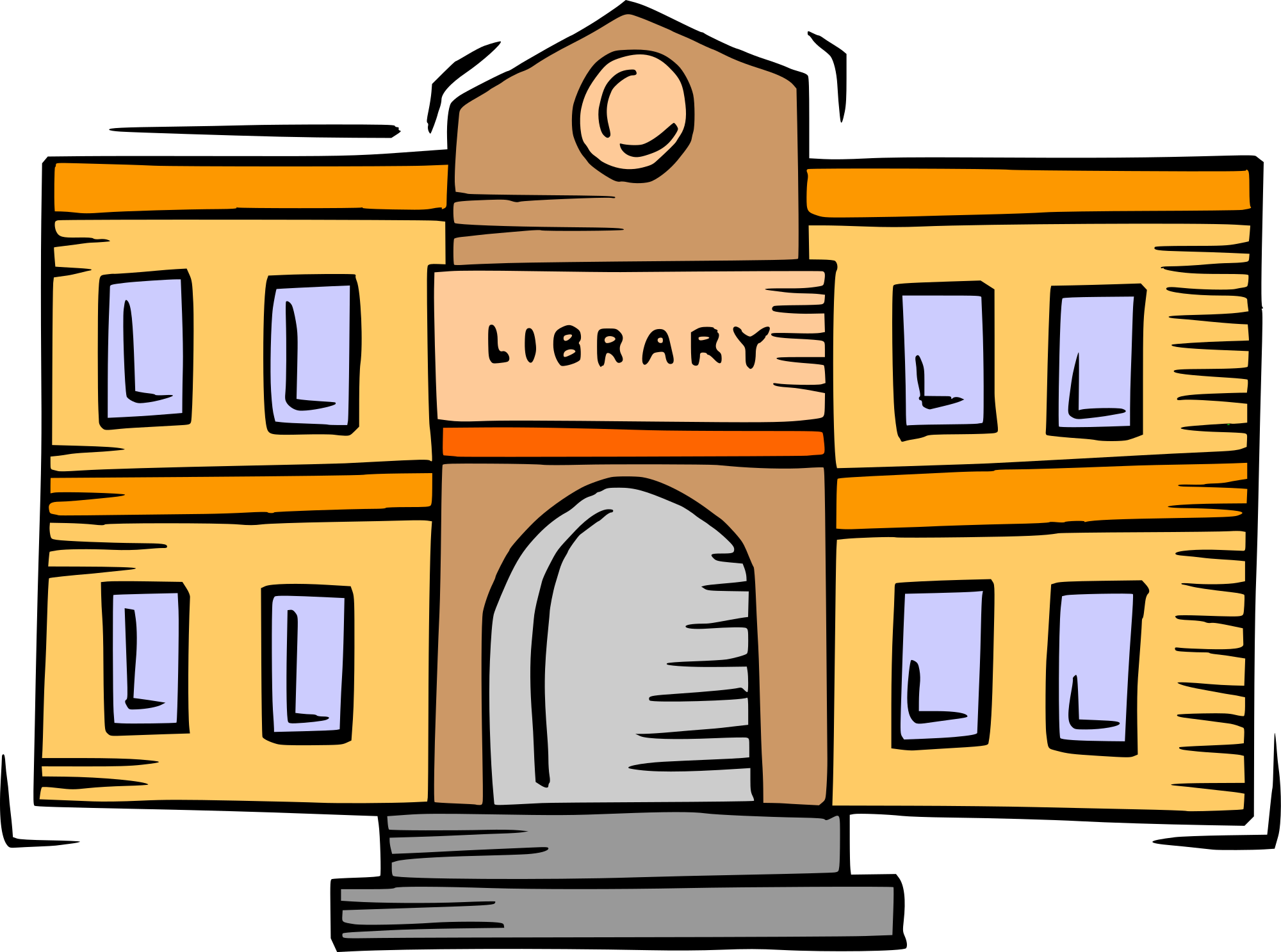 Library/Libraries
Grants Office
Form a cross-institutional ORCID group to fully leverage ORCID benefits
Planning with Stakeholders
Example: Florida State University ORCID Implementation Committee
Office of Faculty Development & Advancement
Office of Research
University Libraries
Office of Institutional Research
National Magnet Lab
Graduate School
College of Medicine
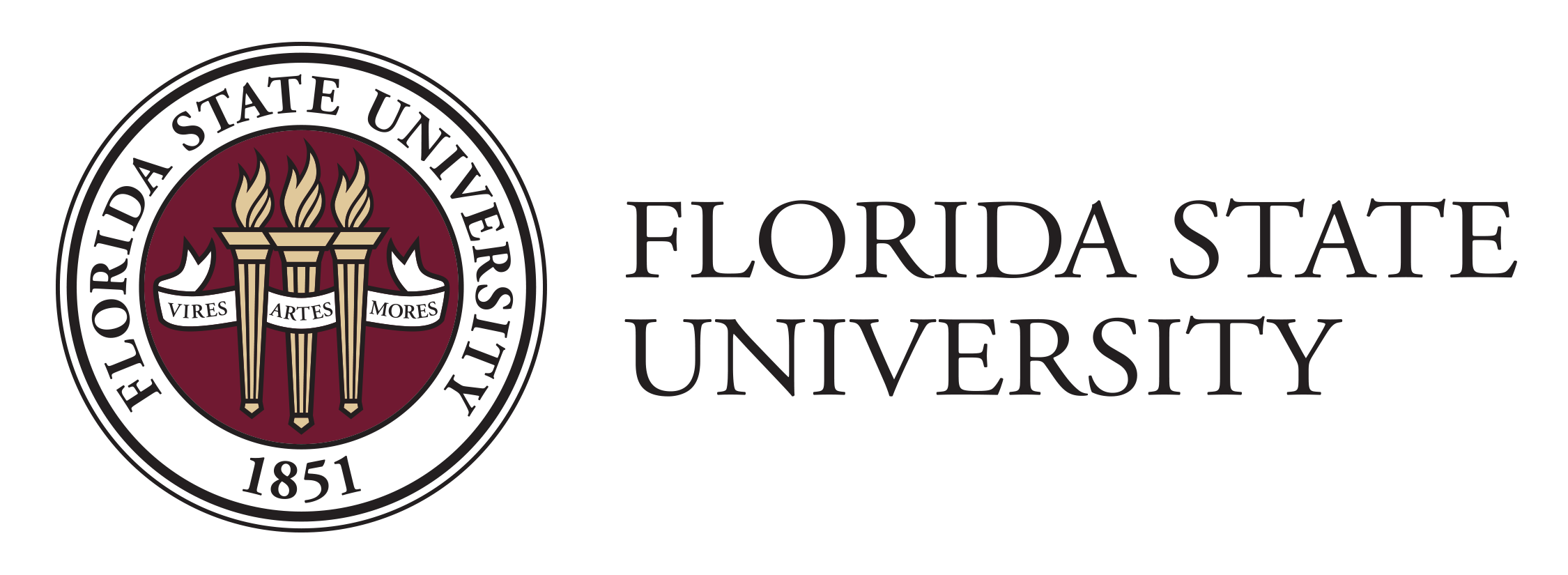 What do you want to do with ORCID?
Read information from ORCID records?
Write information to ORCID records?
What kind of information are you interested in?
Common Systems
Institutional ID and Profile Systems
Current Research Information Systems (CRIS)
Grant Management 
Human Resources
Institutional Repositories
Publishing Platforms
Peer Review
Data Management Platform




https://members.orcid.org/api/workflow
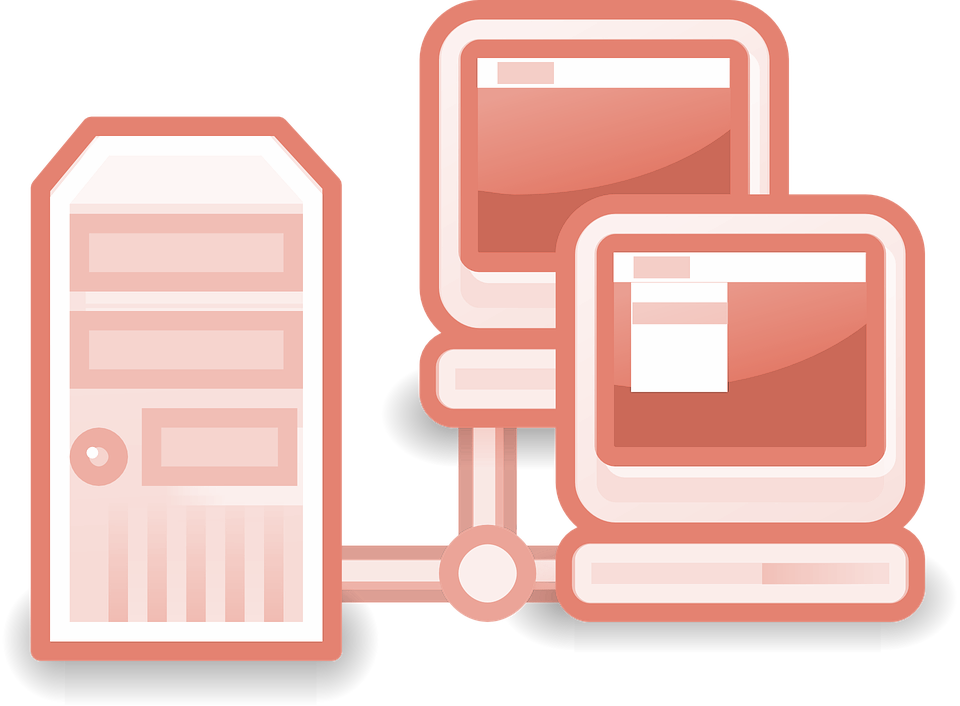 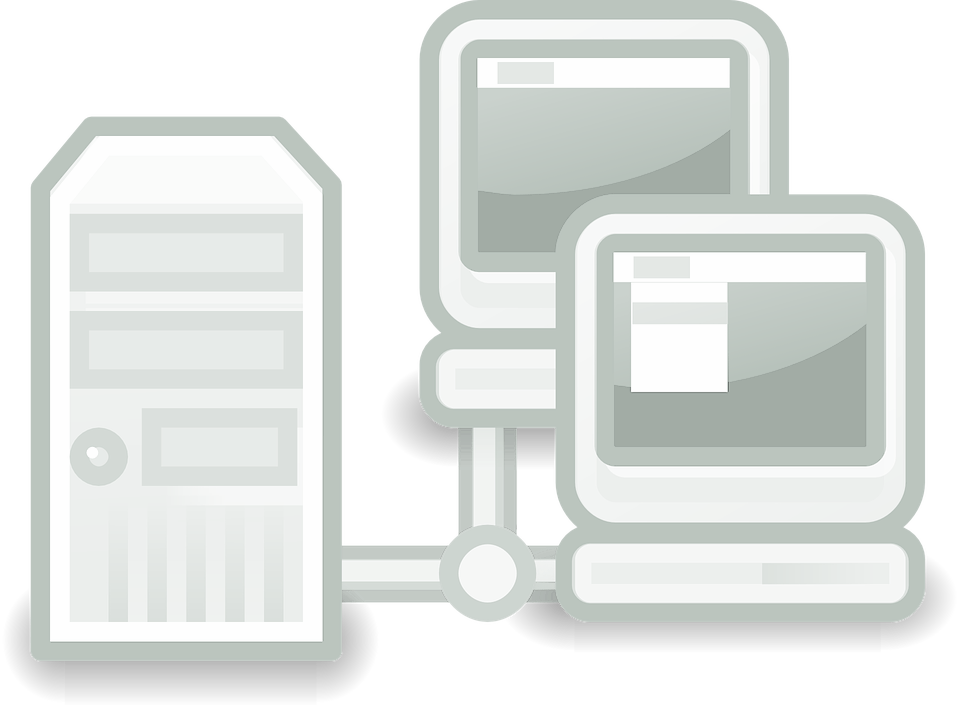 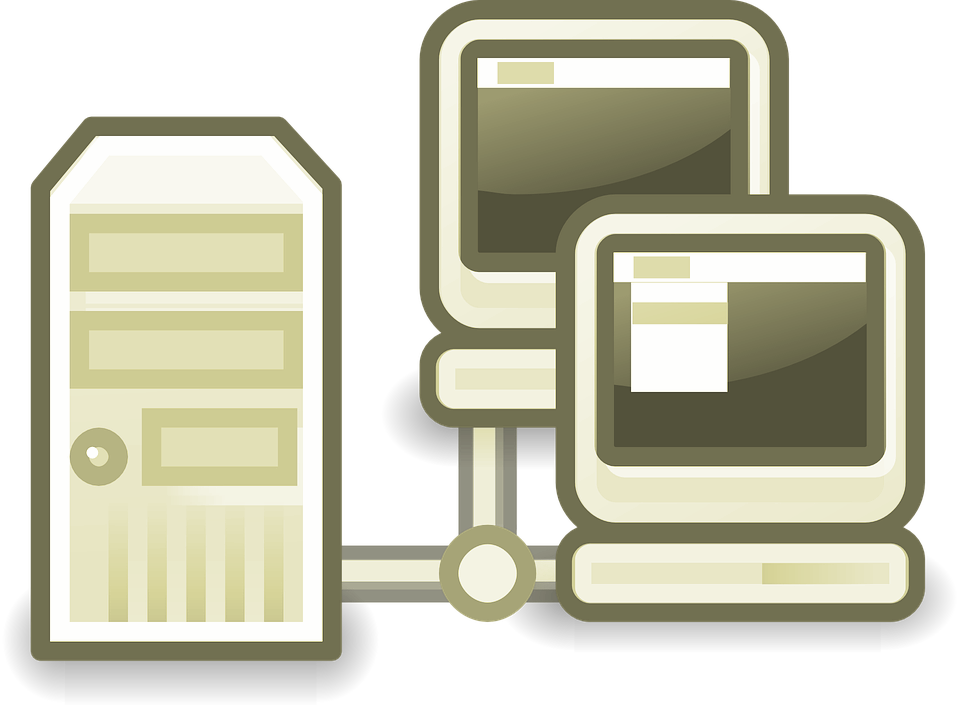 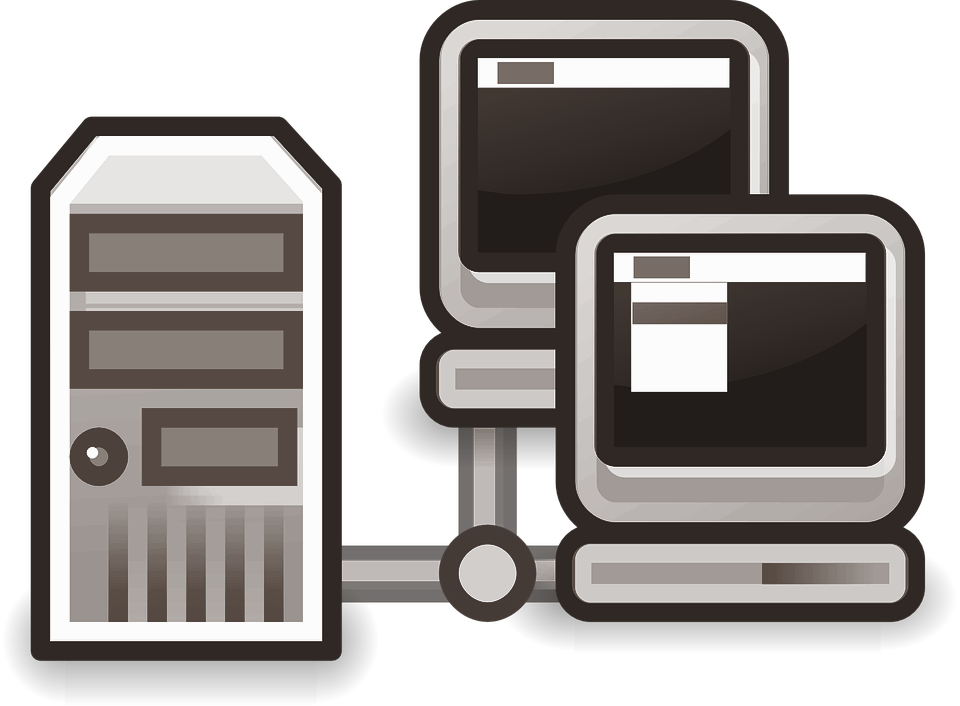 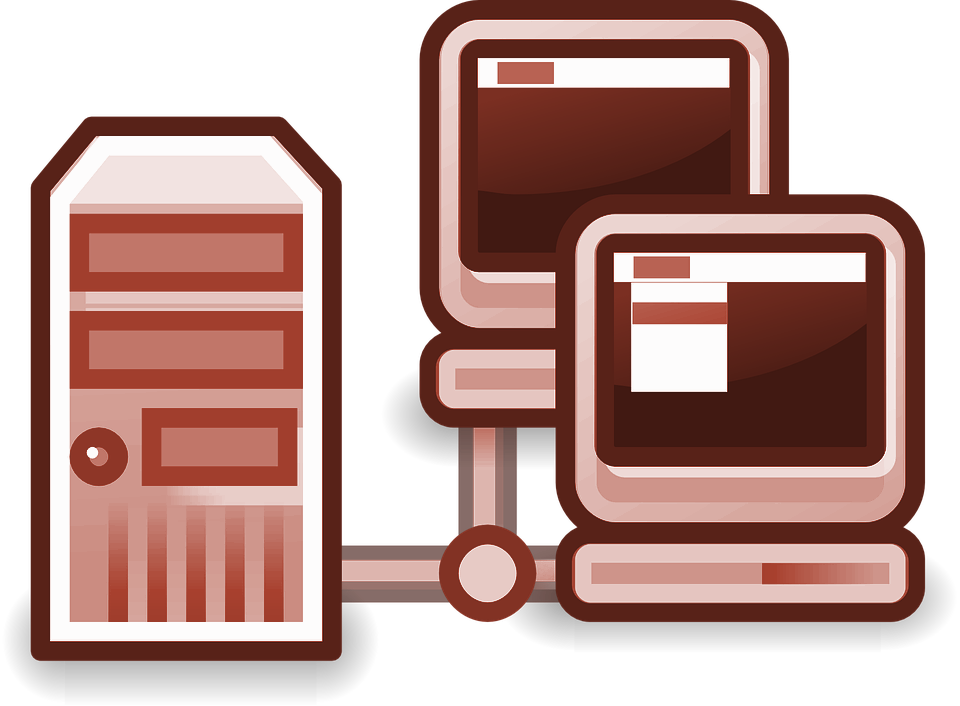 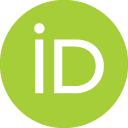 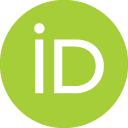 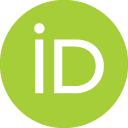 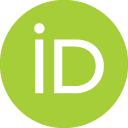 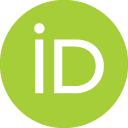 Technical Integration Planning
Inventory campus systems
Which systems might integrate with ORCID?
How will information flow between systems?
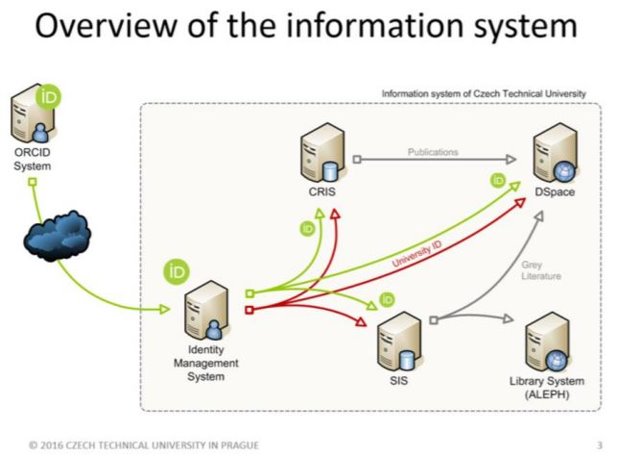 Image from Czech Technical University in Prague, 2016: https://dspace.cvut.cz/bitstream/handle/10467/67742/or2016_slides_ctu_comments.pdf?sequence=1&isAllowed=y
Vendor Systems
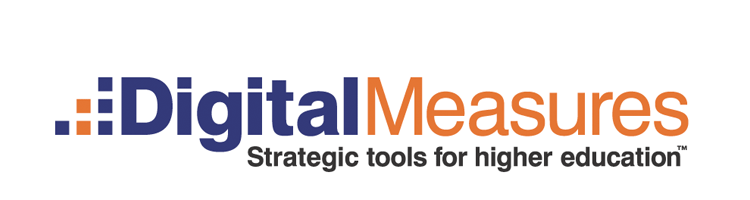 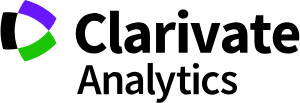 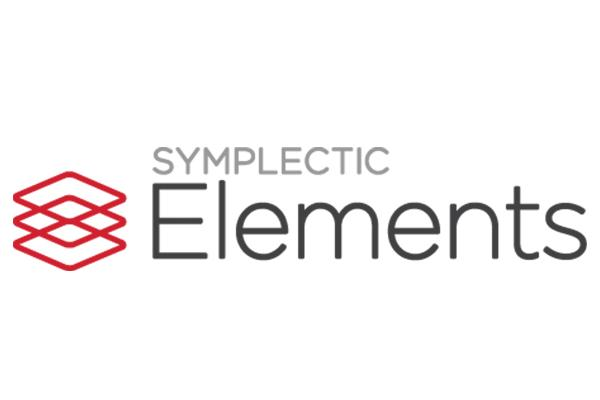 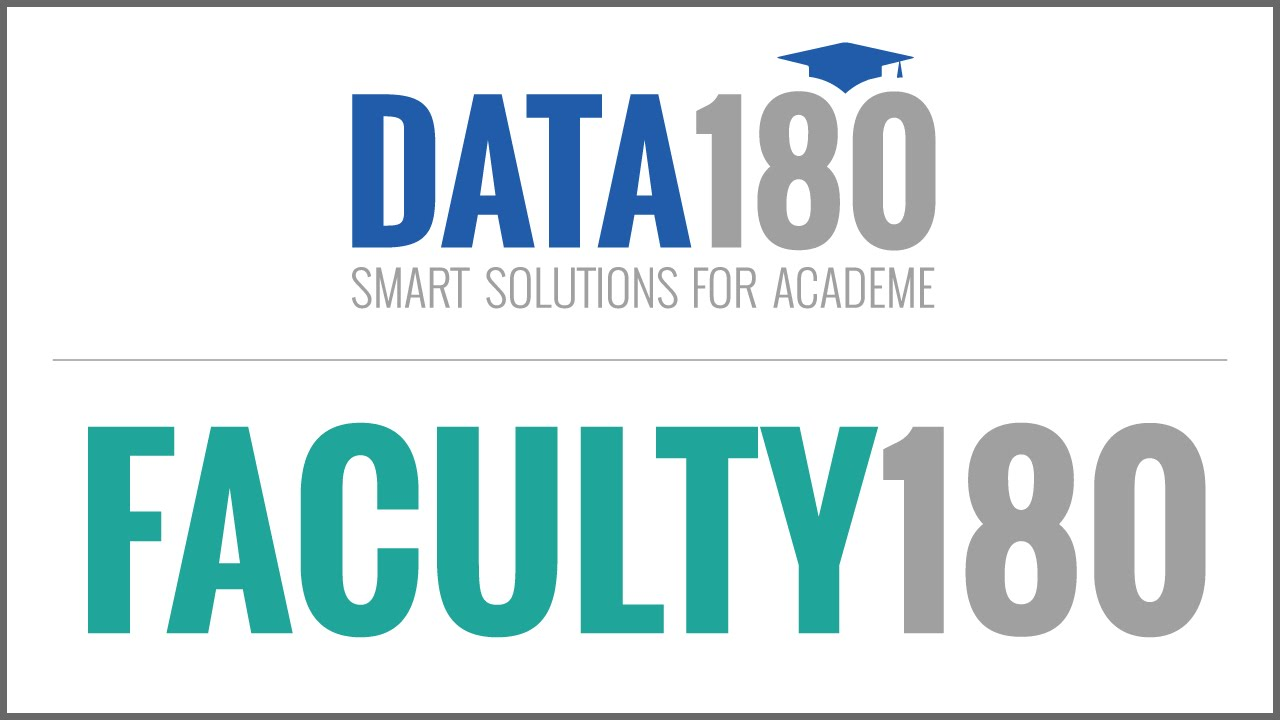 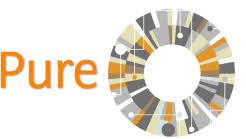 And more...
More info: http://members.orcid.org/api/orcid-enabled-systems
Vendor Systems
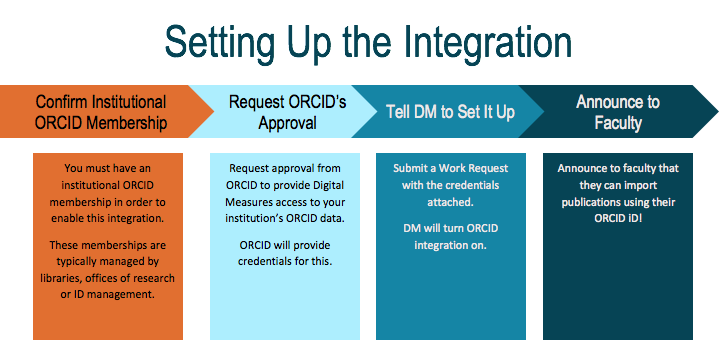 Example from Digital Measures (CRIS) https://www.digitalmeasures.com/activity-insight/docs/orcid.html
Training for Faculty Example
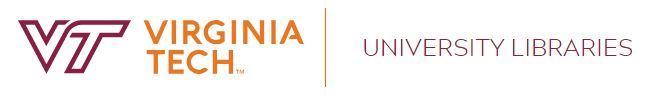 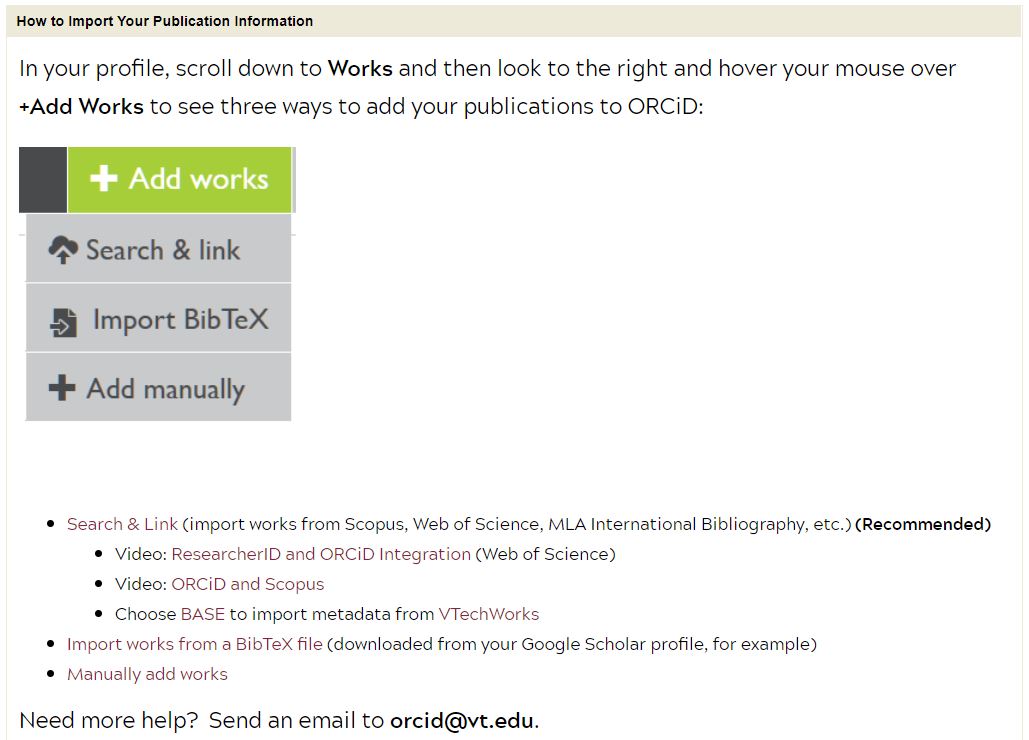 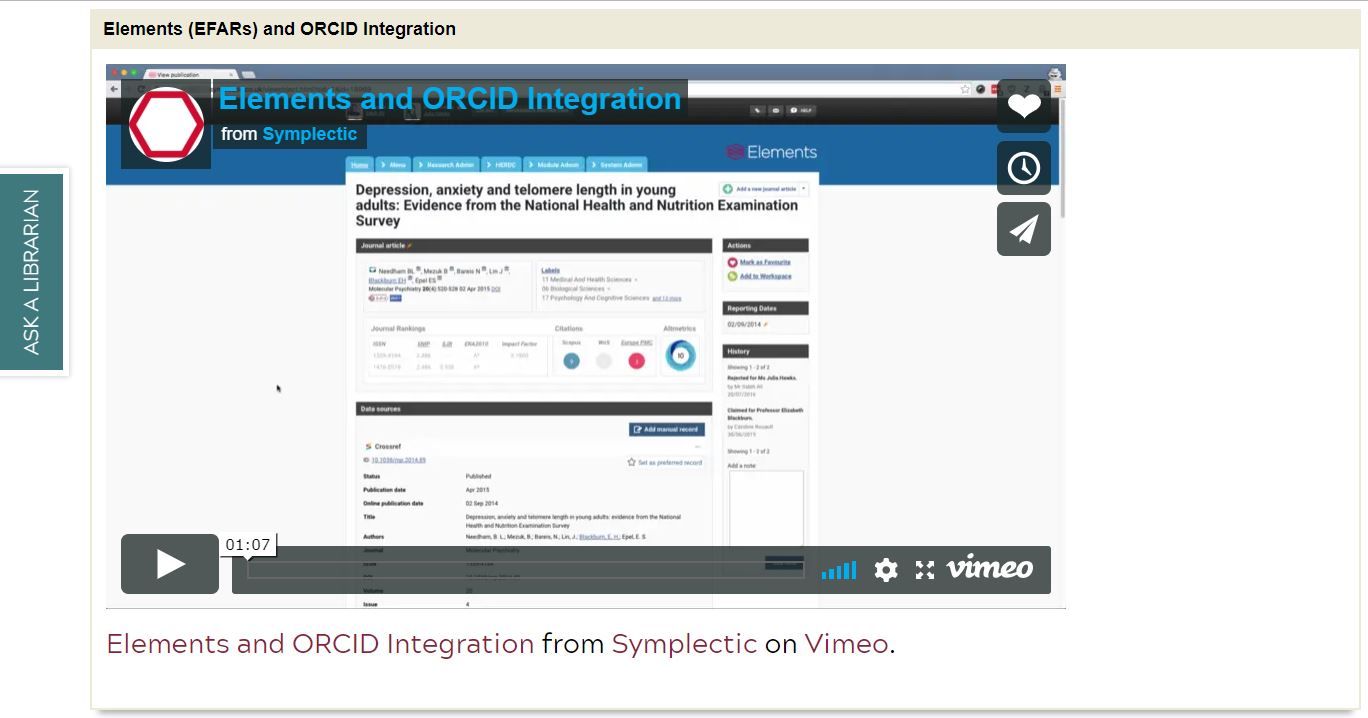 Image credit: Virginia Tech, https://guides.lib.vt.edu/orcid
Technical Integration - Local Systems
Step 1 = Register for Sandbox credentials











http://members.orcid.org/api/getting-started
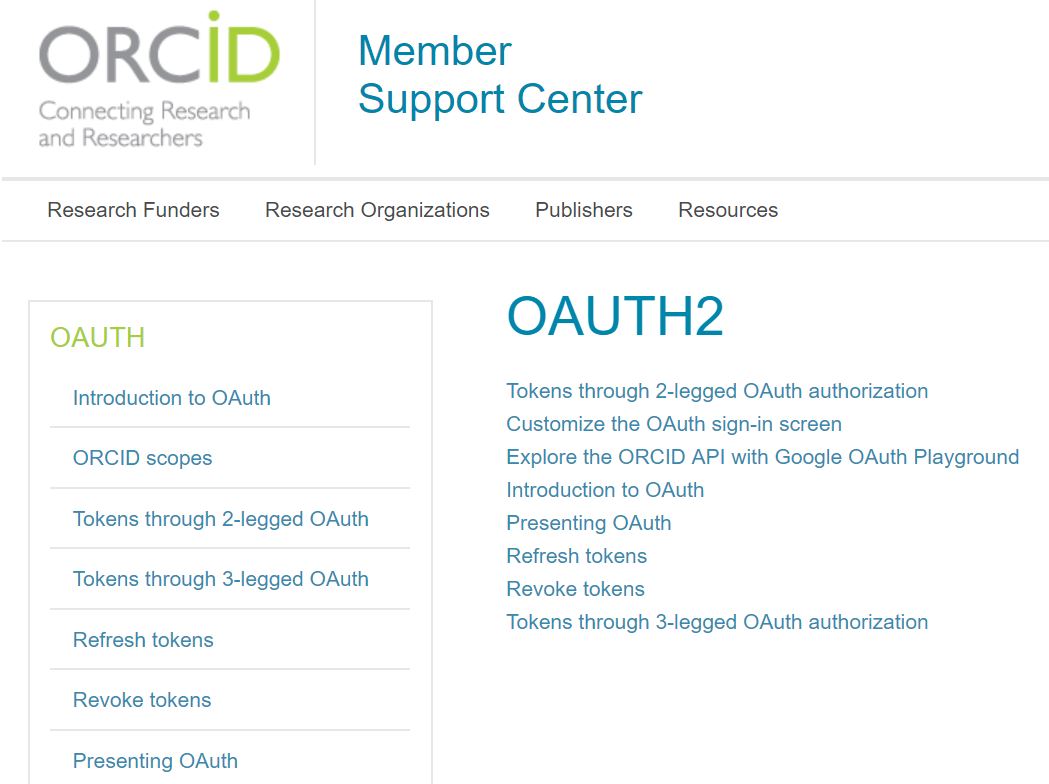 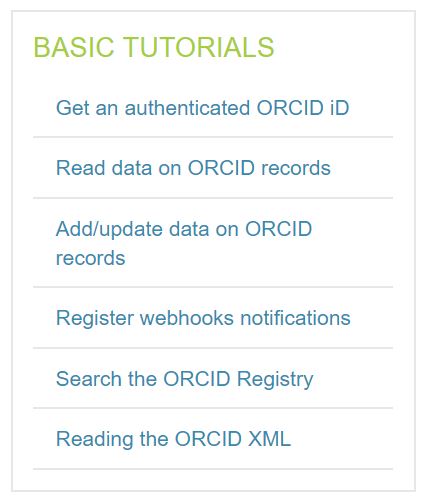 Iterative Integration Best Practices
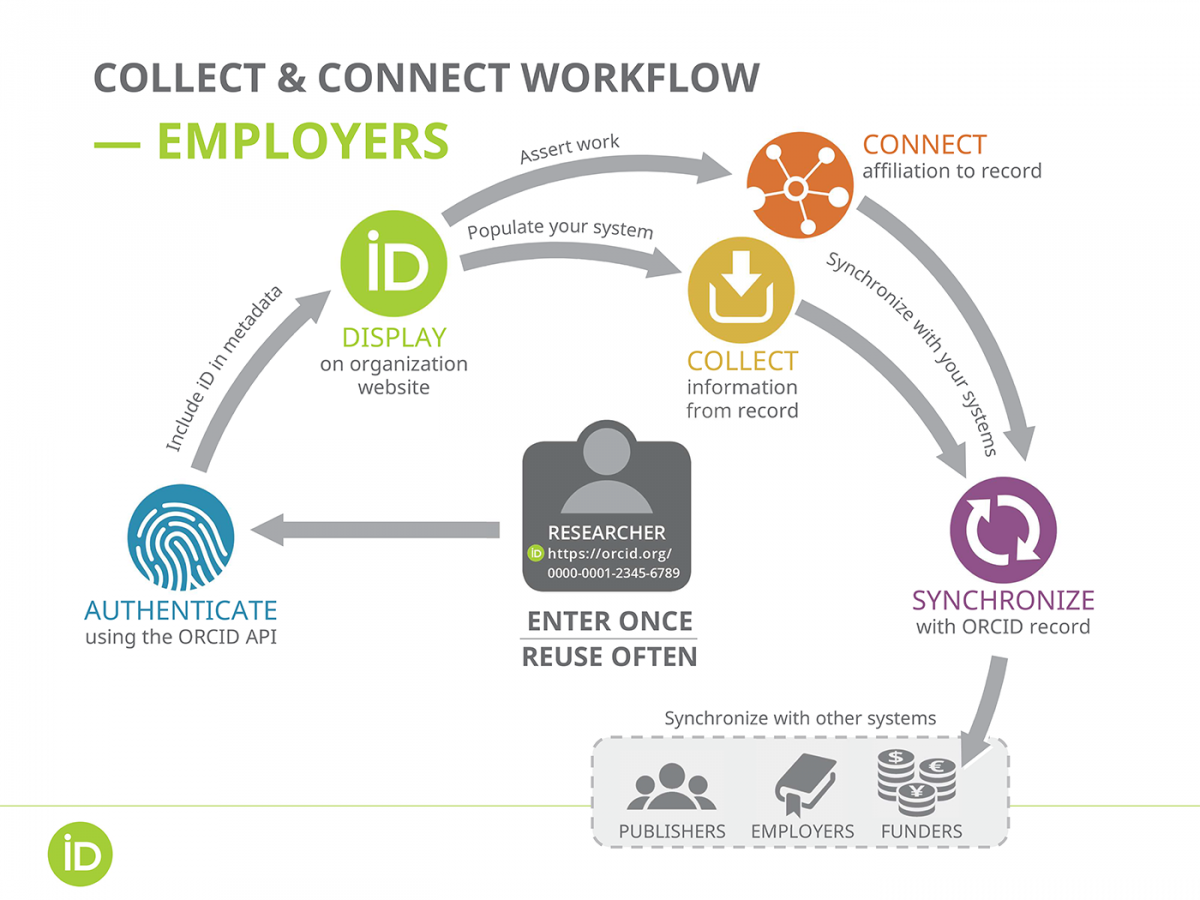 2
3,4
5
1
https://orcid.org/content/best-practices-research-organizations
Get Authenticated ORCID iD Data
Configure a system to gather authenticated ORCID data, using the ORCID API (application programming interface)
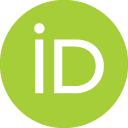 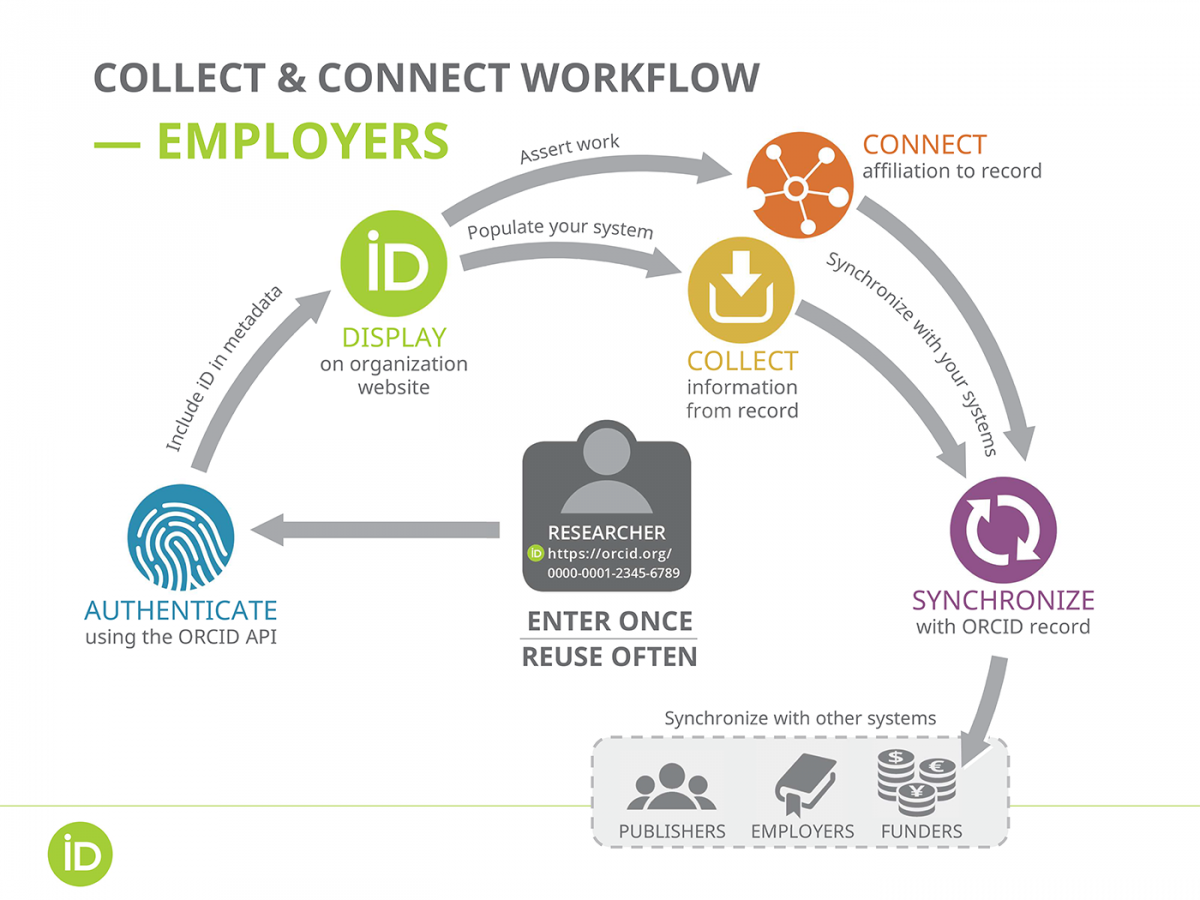 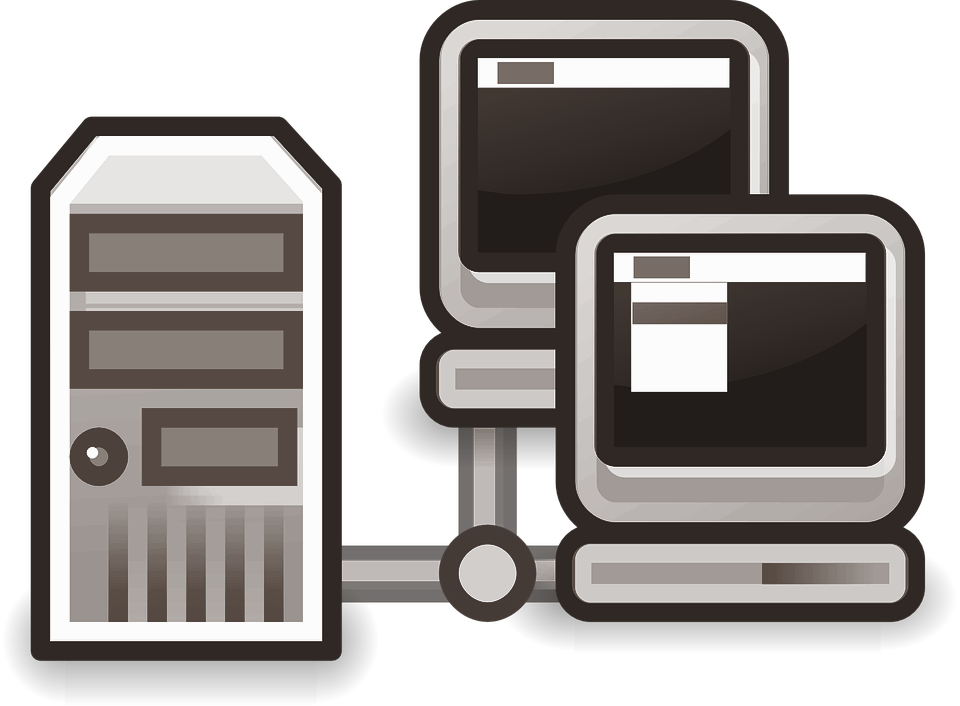 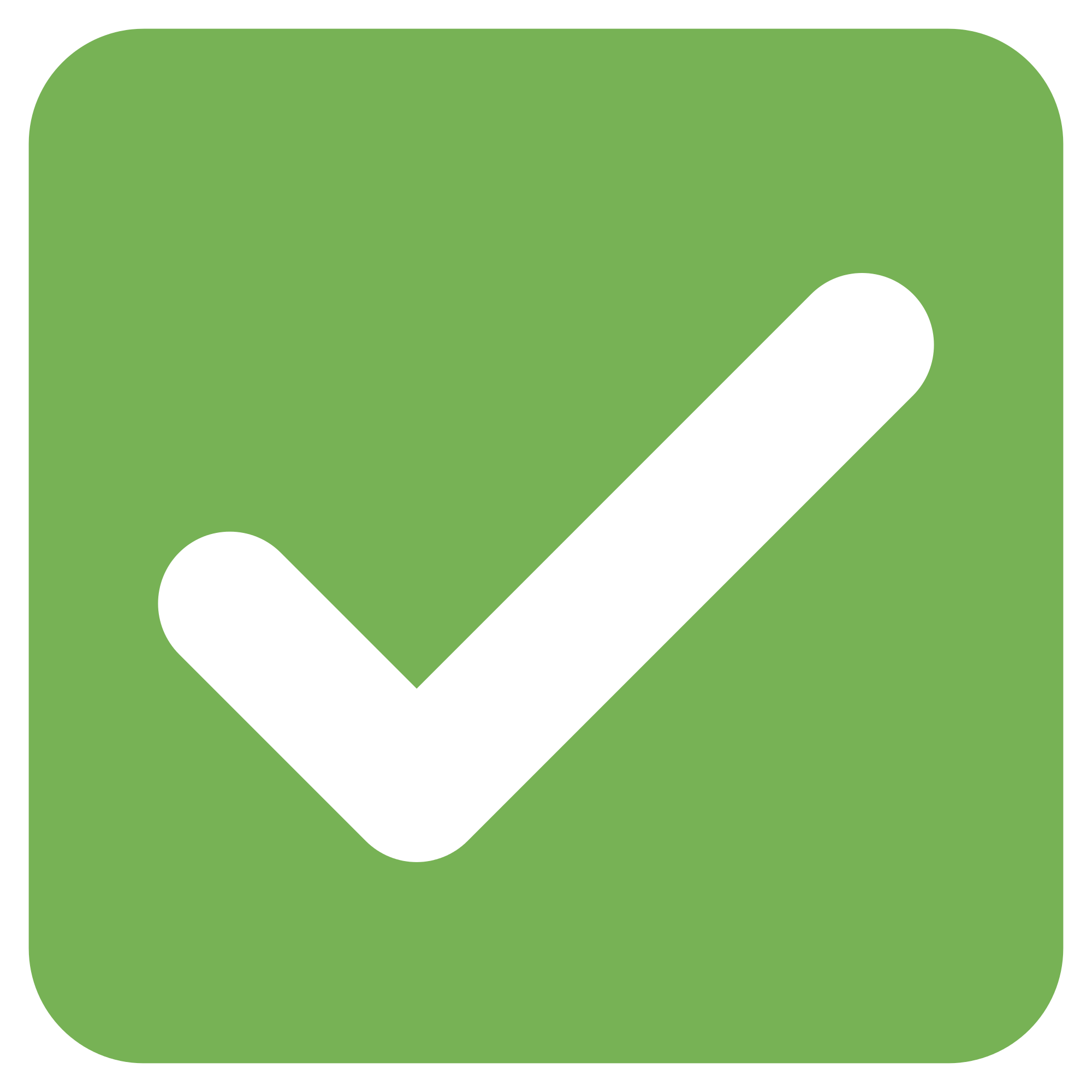 Manual Entry of ORCID iDs is not authenticated
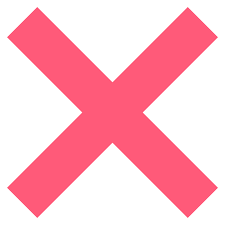 ORCID iD:
(Manual Entry)
“Create or Connect” - Presenting OAuth to Users
Get an ORCID iD!
Click the button below to get an ORCID iD and Connect to XYZ Institutional System.
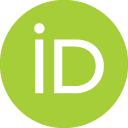 Create a new ORCID iD
Already have an ORCID iD? Connect your existing ORCID iD
“Create or Connect” - Presenting OAuth to Users
Get an ORCID iD!
Click the button below to get an ORCID iD and Connect to XYZ Institutional System.
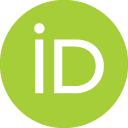 Create a new ORCID iD
Already have an ORCID iD? Connect your existing ORCID iD
Log In Screen
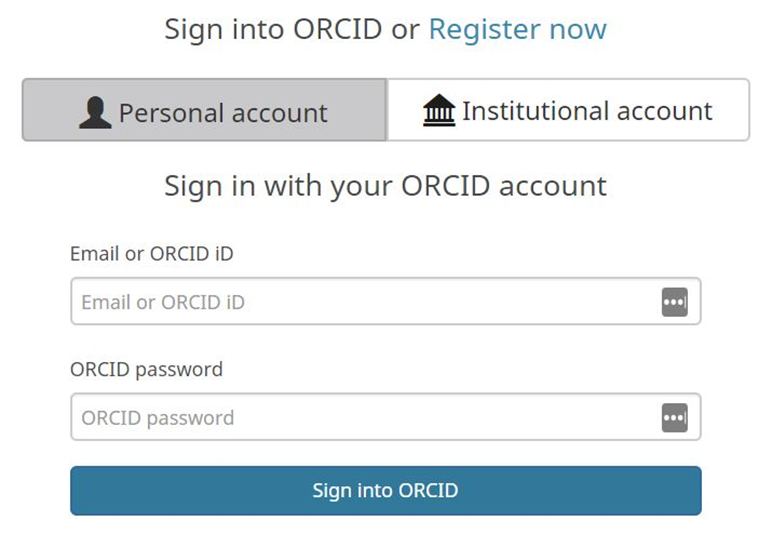 Authorization Screen
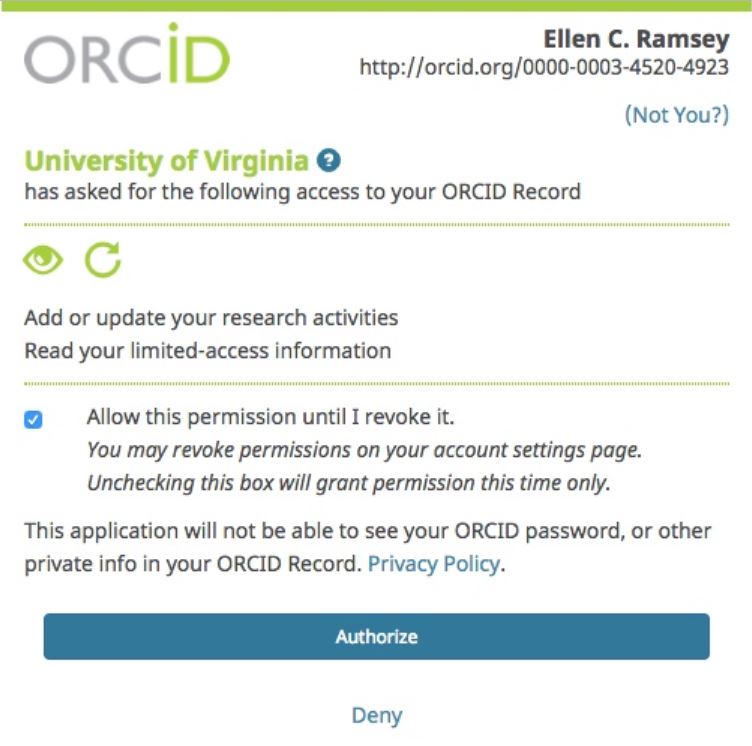 Individual’s Name
http://orcig.org/0000-0000-0000-0000
XYZ Institution Name
Storing Authenticated Data
Upon authentication, your system will receive the user’s name, ORCID iD, and access token that will allow you to connect with their ORCID record
Permissions last for 20 years unless otherwise revoked
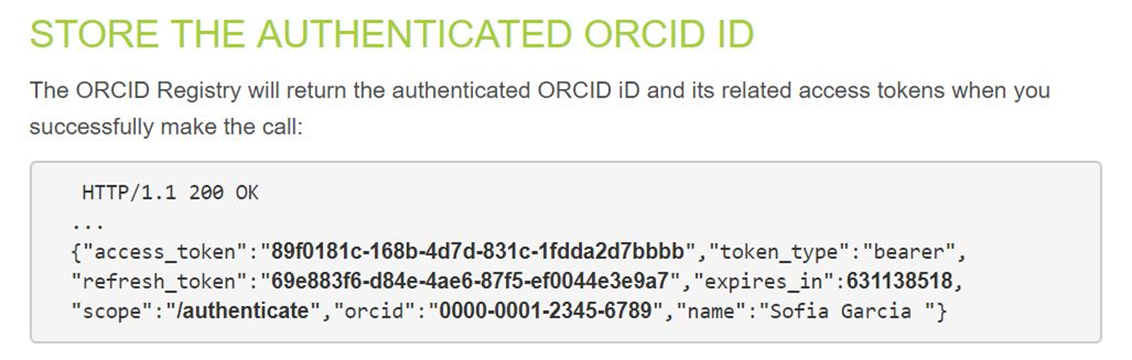 Create & Connect Example
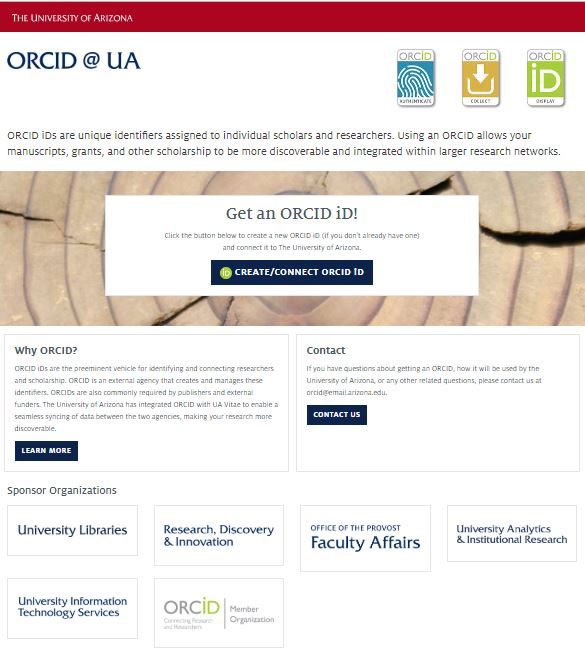 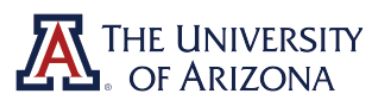 https://orcid.arizona.edu/
Outreach & Education
It’s never too early to start educating researchers about ORCID!
The more people and systems using ORCID, the better for everyone!
Start using the logo:







https://orcid.org/trademark-and-id-display-guidelines
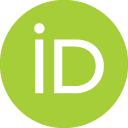 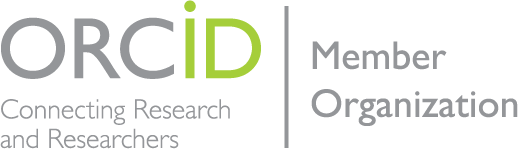 Outreach & Education Considerations
Do you want to start with a target pilot population?
New faculty
New students
Specific academic unit
Who will be leading outreach efforts?
Who will answer researchers’ questions about ORCID?
What outreach materials and formats would be most likely to reach your audience?
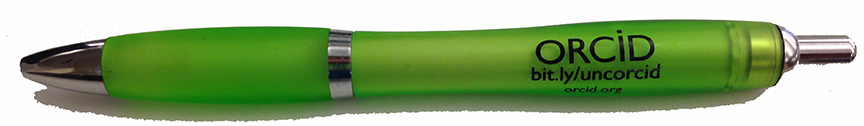 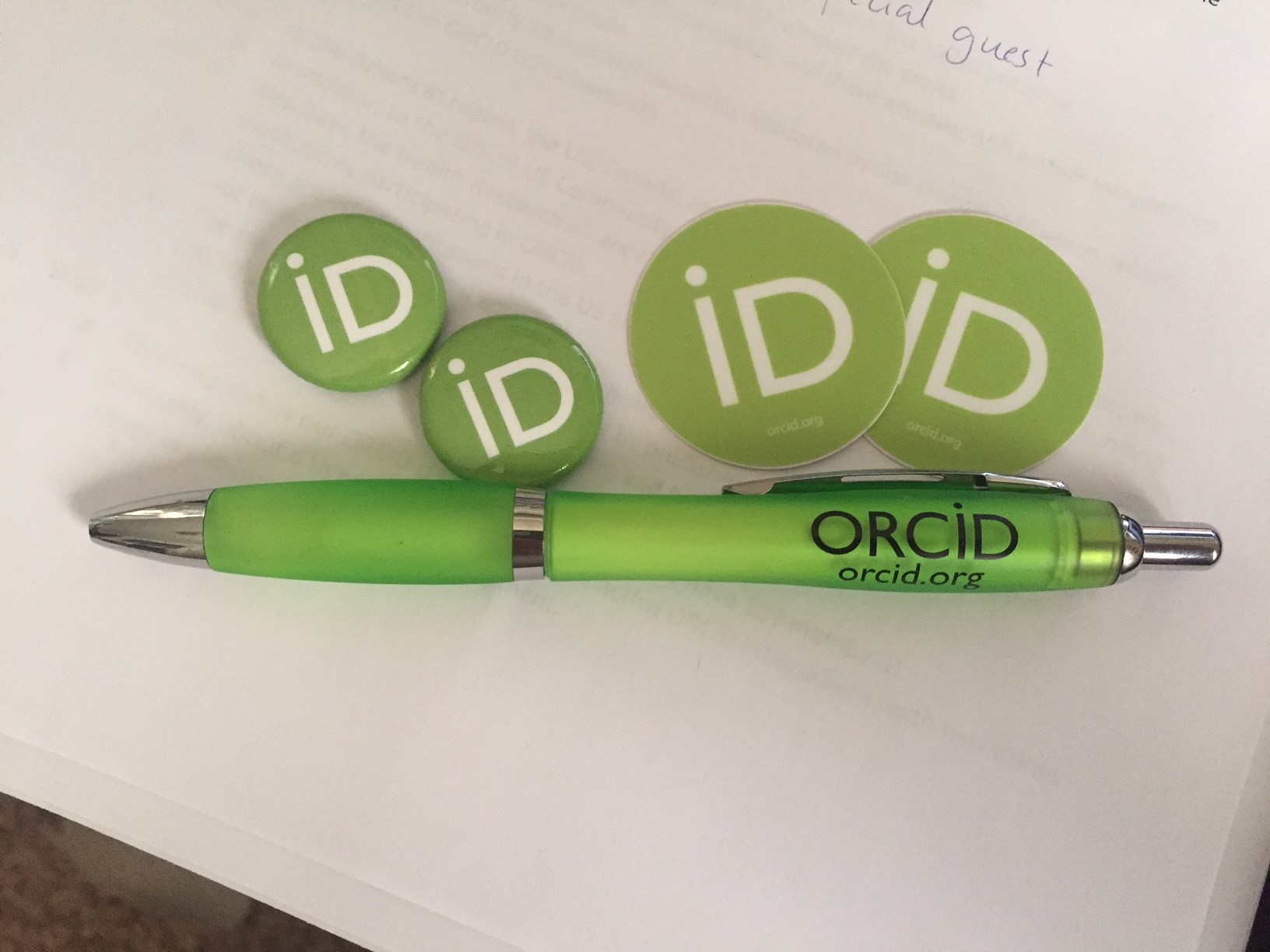 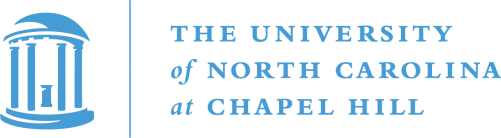 Image credit: UNC University Libraries
ORCID Swag
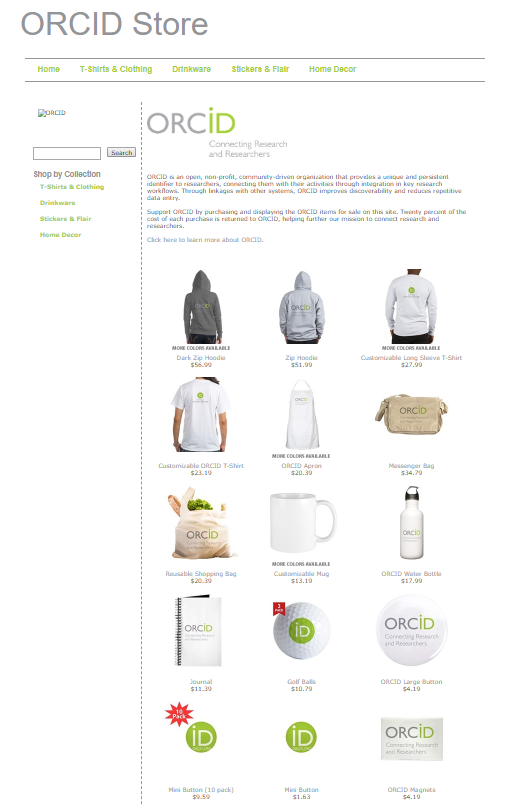 ORCID Store https://www.cafepress.com/orcid 

Create your own https://orcid.org/trademark-and-id-display-guidelines 

Print ORCID materials https://members.orcid.org/outreach-resources
ORCID Outreach Resources
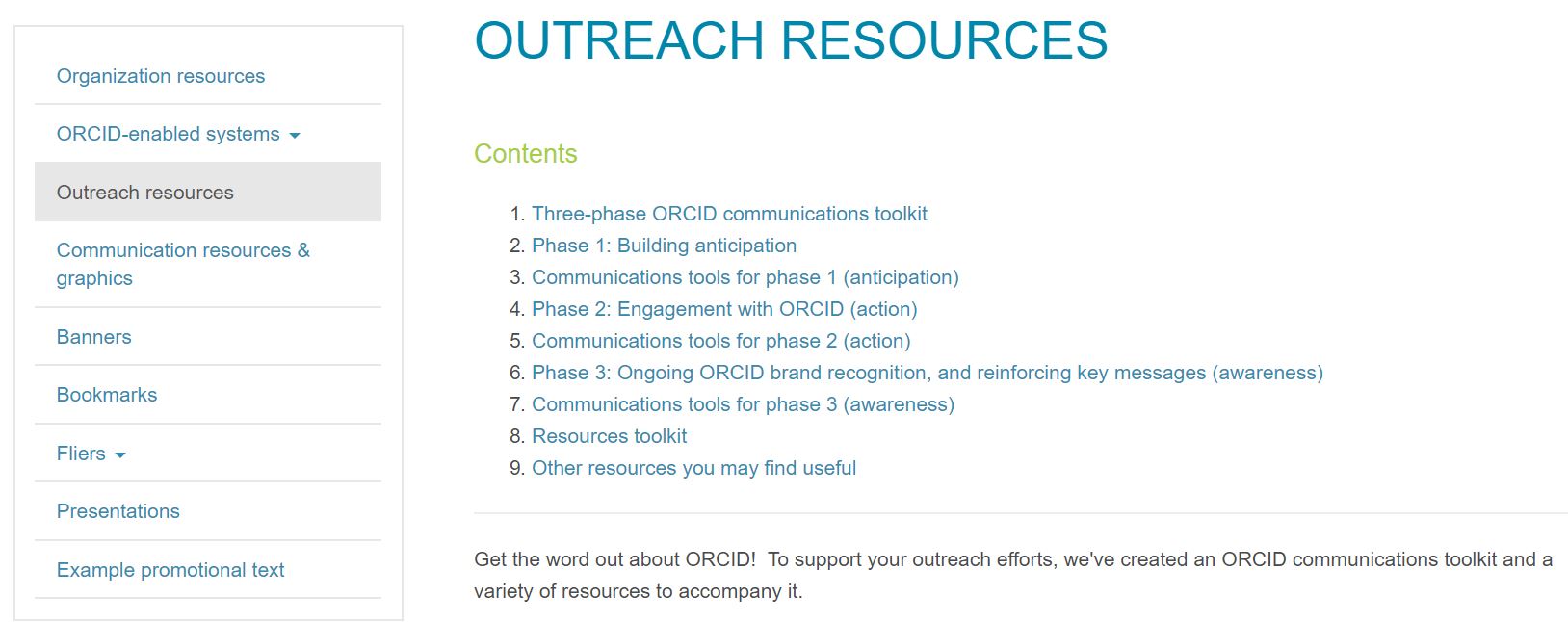 https://members.orcid.org/outreach-resources
ORCID 3-Phase Communications Toolkit
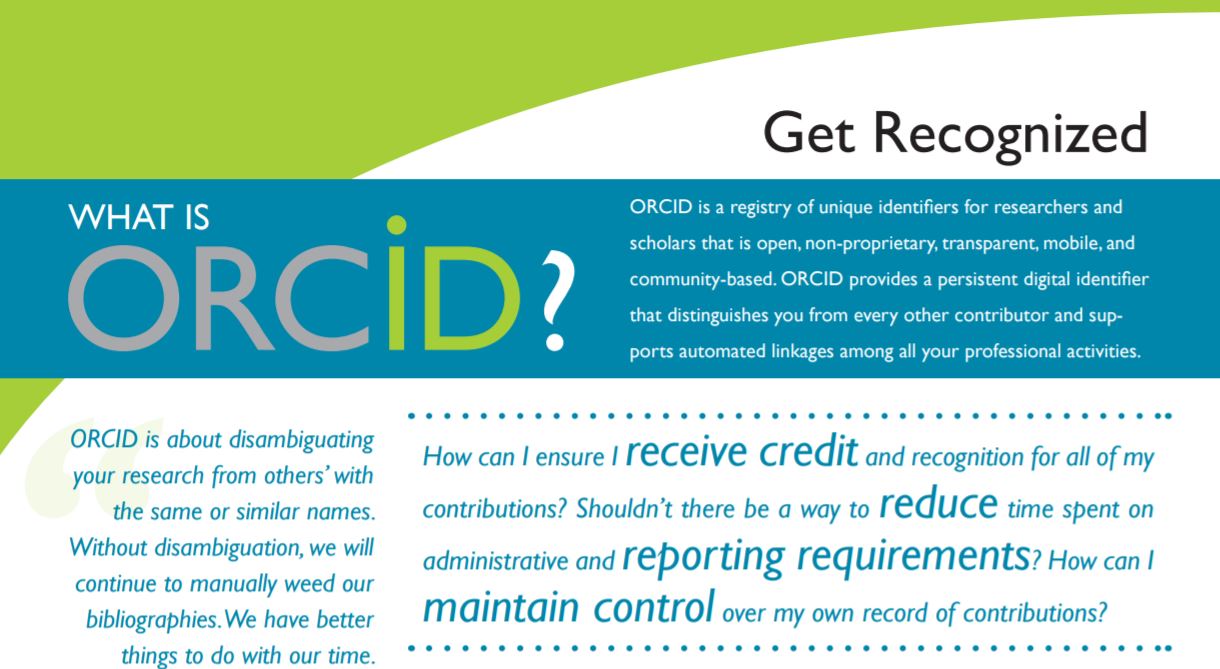 Step 1 - 
Build Anticipation: What is ORCID?








https://members.orcid.org/outreach-resources
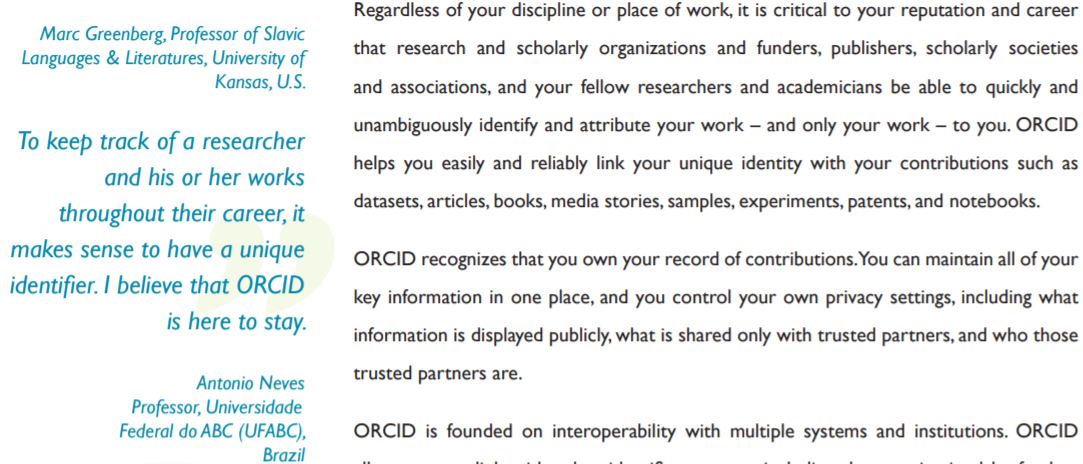 ORCID 3-Phase Communications Toolkit
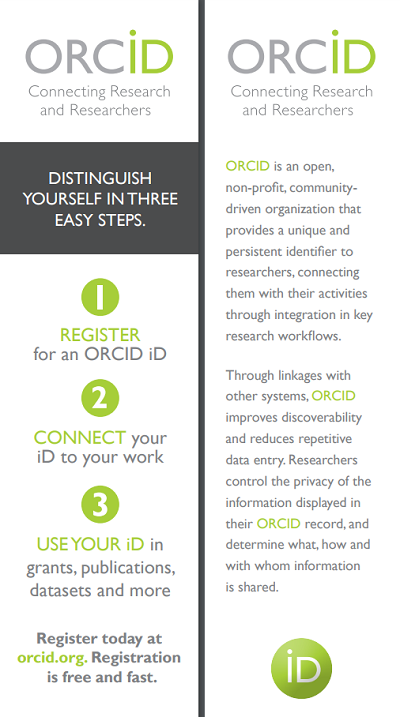 https://members.orcid.org/outreach-resources
Step 1 - 
Build Anticipation: What is ORCID?
Outreach & Education Example
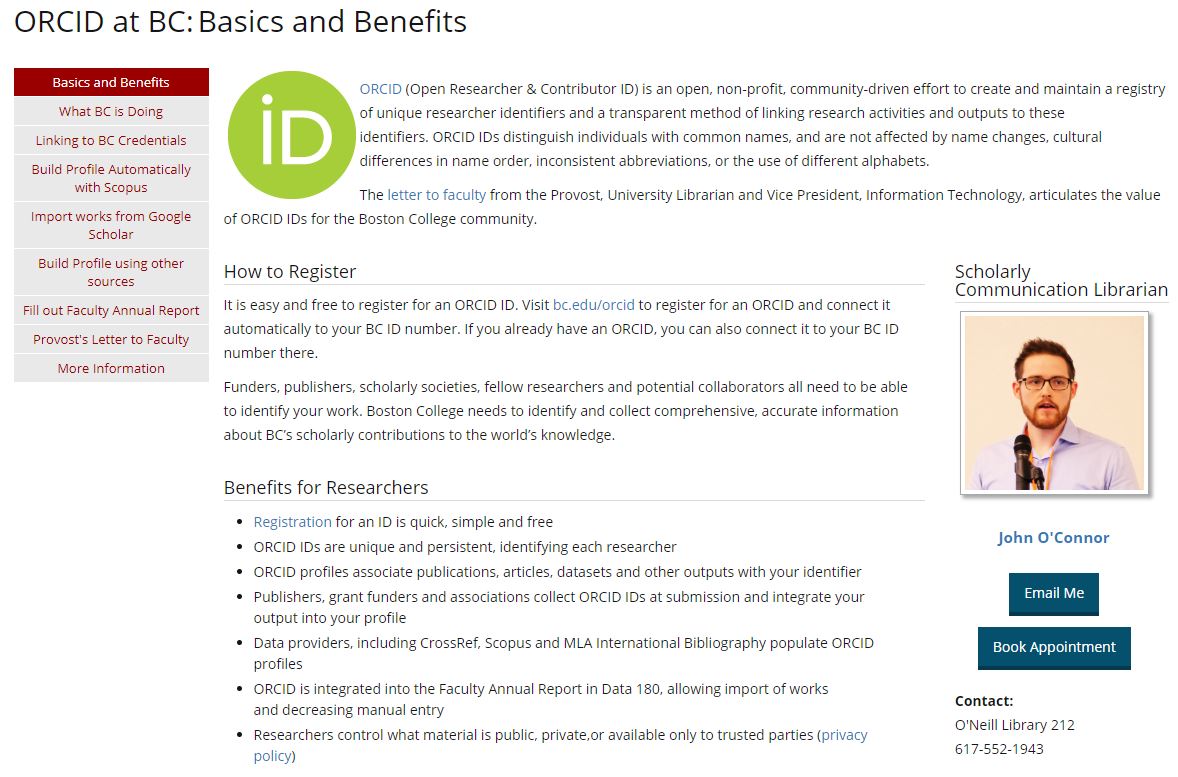 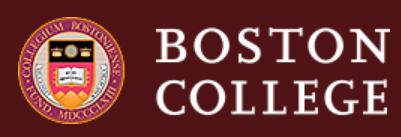 https://libguides.bc.edu/orcid
ORCID 3-Phase Communications Toolkit
Step 2 - Promote Action: Register for ORCID iD
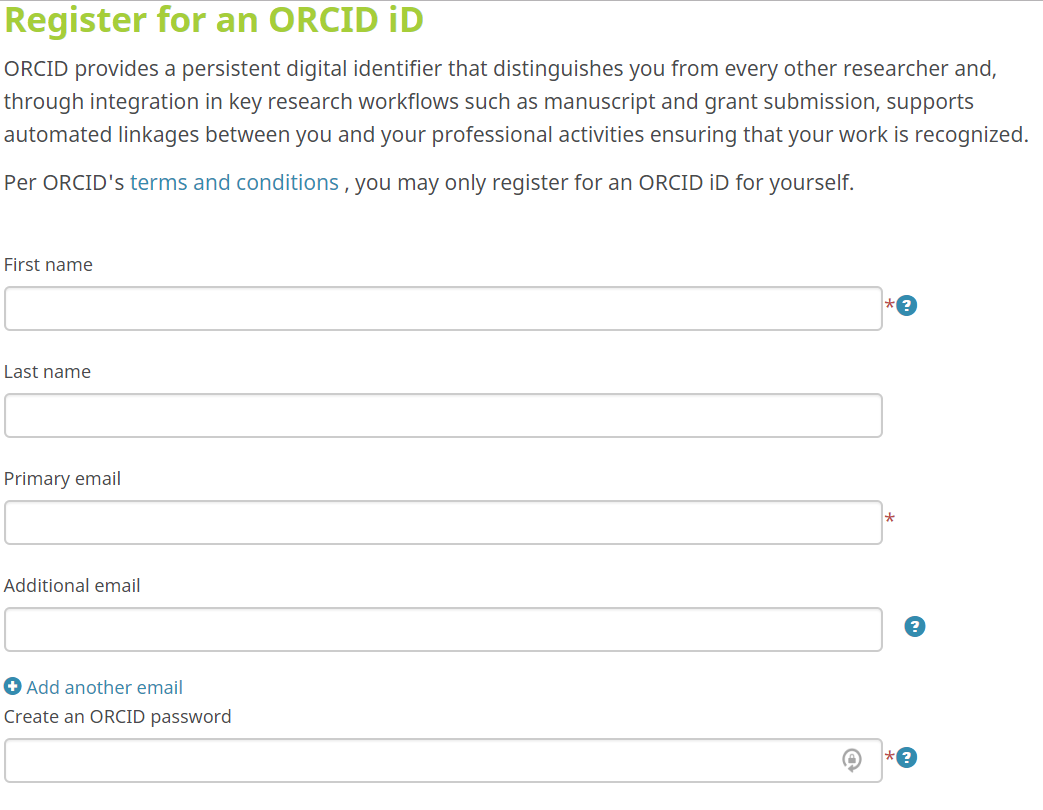 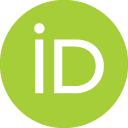 ORCID 3-Phase Communications Toolkit
Step 2 - Promote Action: Create and Connect ORCID iD
Get an ORCID iD!
Click the button below to get an ORCID iD and Connect to XYZ Institutional System.
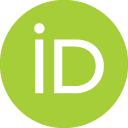 Create a new ORCID iD
Already have an ORCID iD? Connect your existing ORCID iD
ORCID 3-Phase Communications Toolkit
Step 2 - Promote Action: Create and Connect ORCID iD











https://members.orcid.org/api/resources/graphics
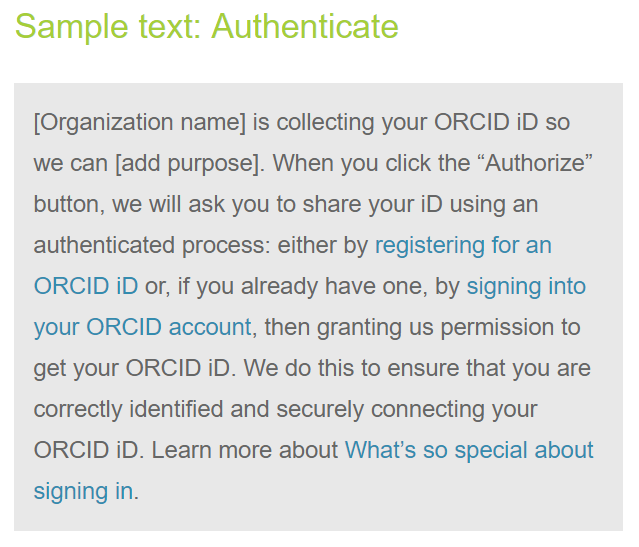 ORCID 3-Phase Communications Toolkit
Step 2 - Promote Action: Create and Connect ORCID iD
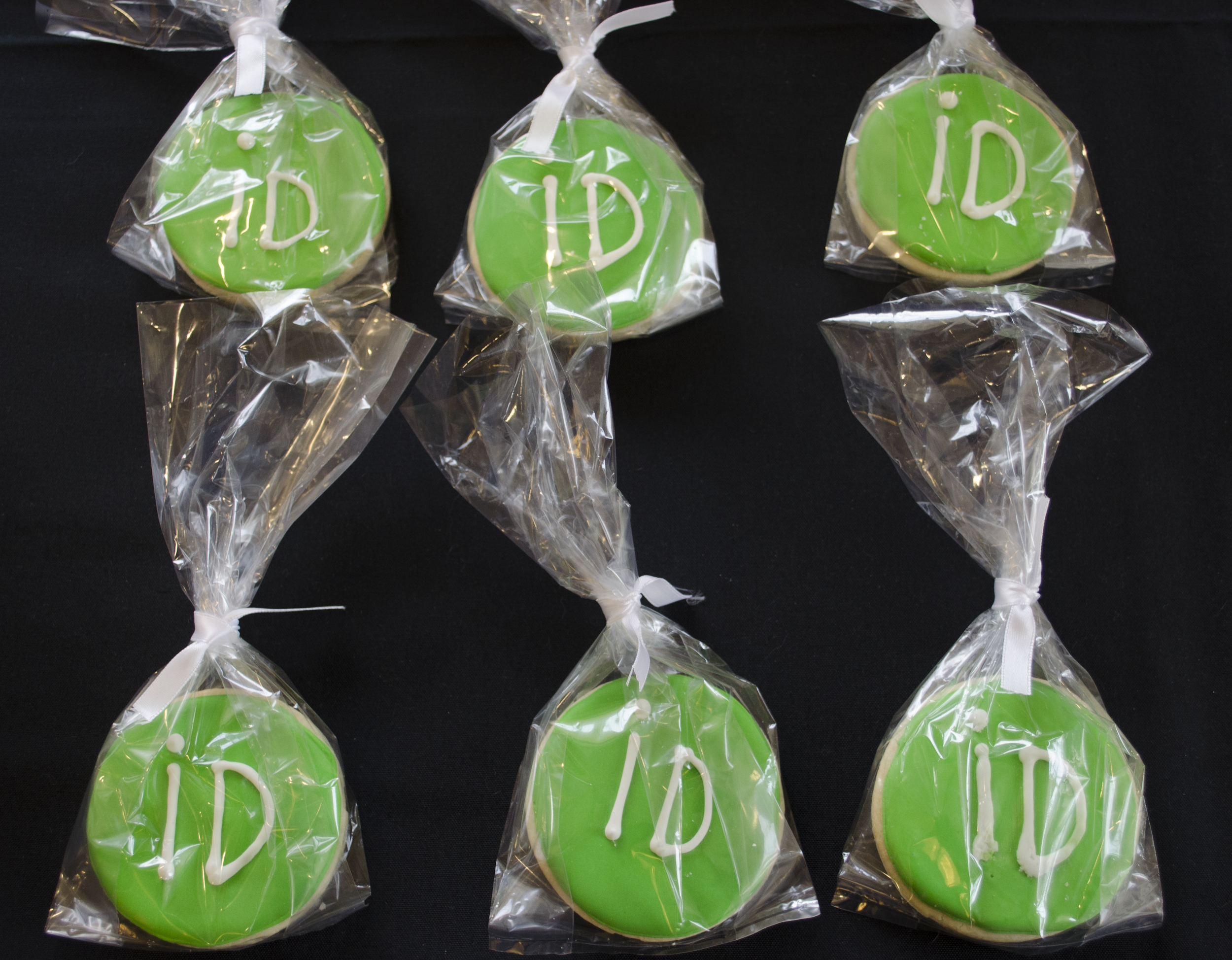 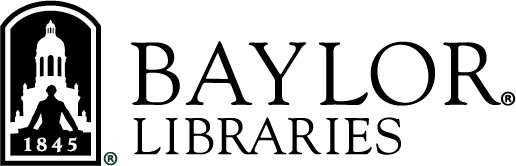 Cookie image courtesy of Baylor University Libraries
ORCID 3-Phase Communications Toolkit
Step 2 - Promote Action: Create and Connect ORCID iD
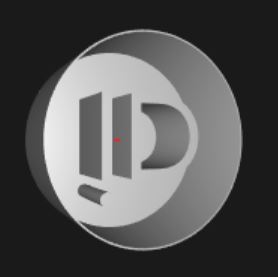 https://figshare.com/articles/ORCID_iD_3D_printed_cookie_cutter_template/5684449/1
ORCID 3-Phase Communications Toolkit
Step 3 - Ongoing awareness: Use ORCID
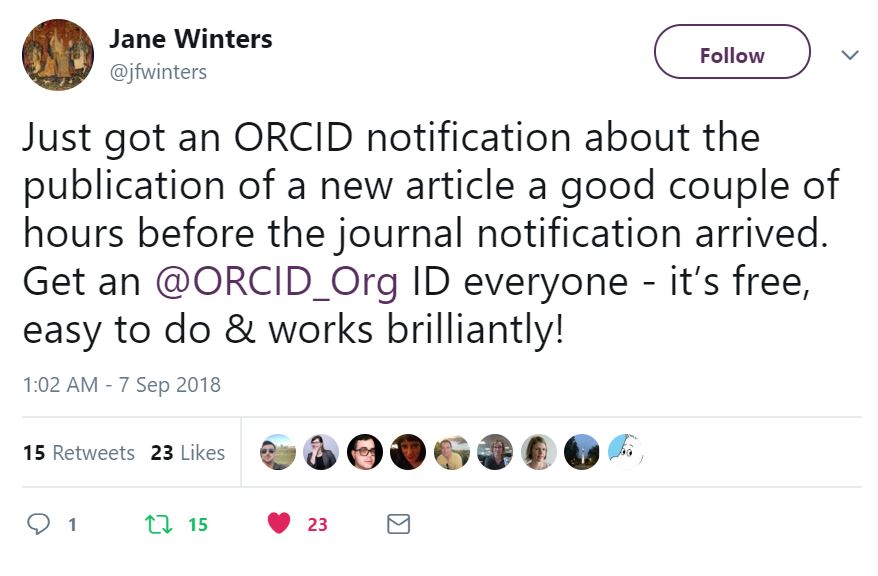 https://twitter.com/jfwinters/status/1037974383090966528
ORCID 3-Phase Communications Toolkit
Step 3 - Ongoing awareness: Use ORCID
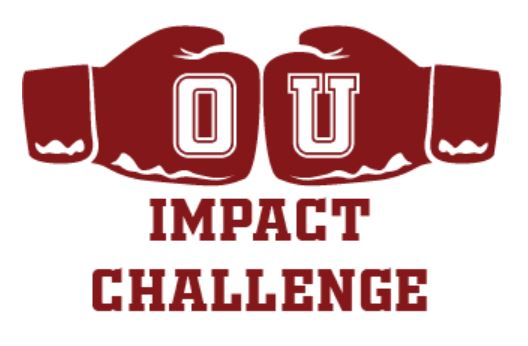 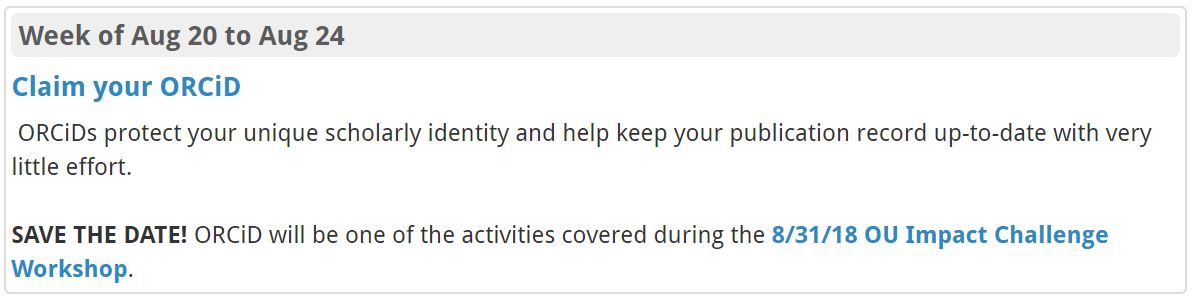 https://members.orcid.org/outreach-resources
https://libraries.ou.edu/impactchallenge
Thoughts? Questions?
Web	   orcid-us.org
Email   orcidus@lyrasis.org
Thank you!